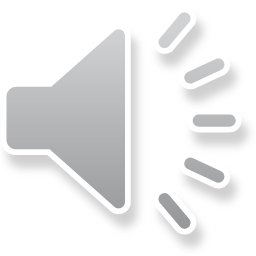 Jesienno-zimowe  inspiracje świetlicowe
Prace uczniów wykonane podczas nauki zdalnej oraz zajęć prowadzonych w trybie stacjonarnym.
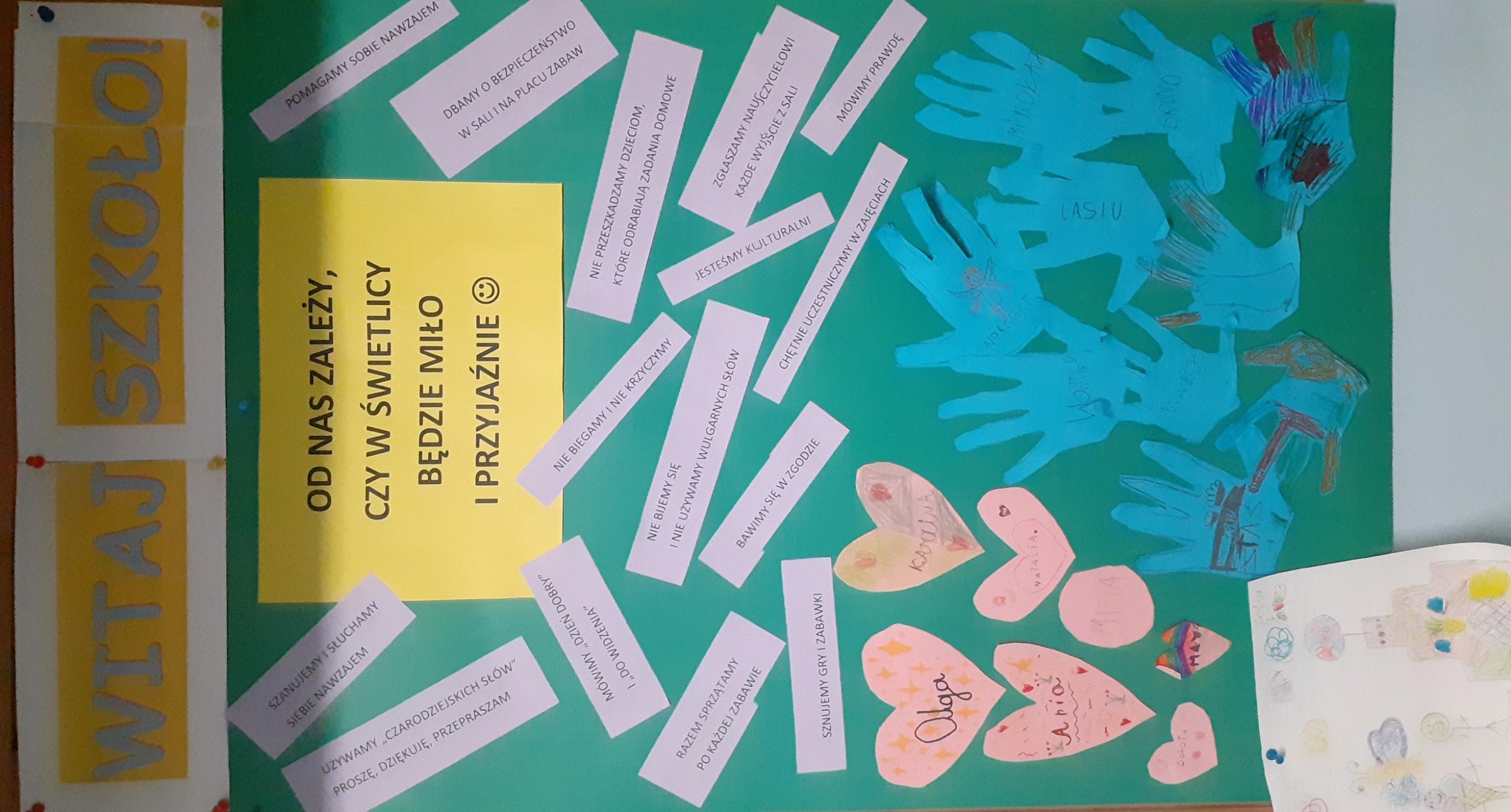 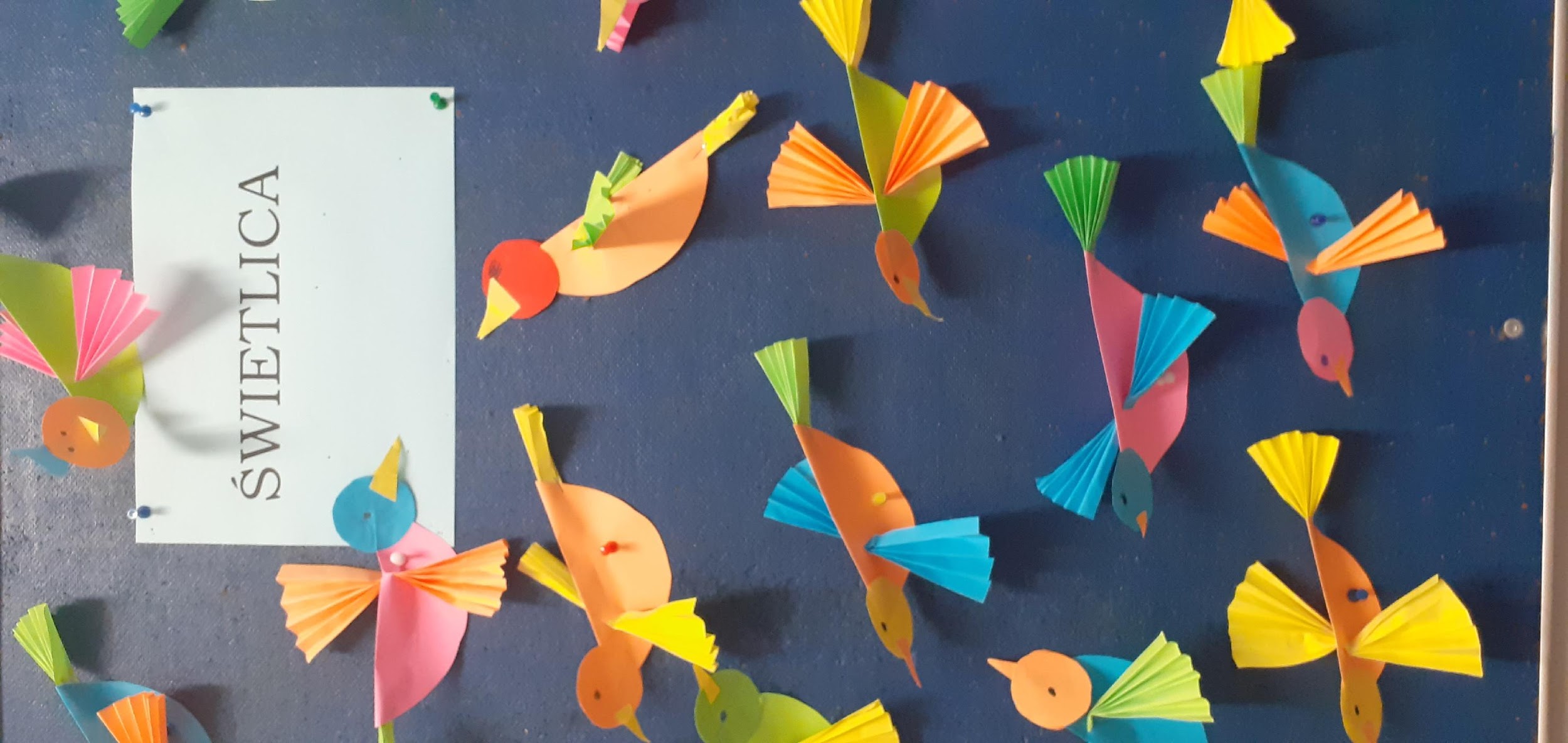 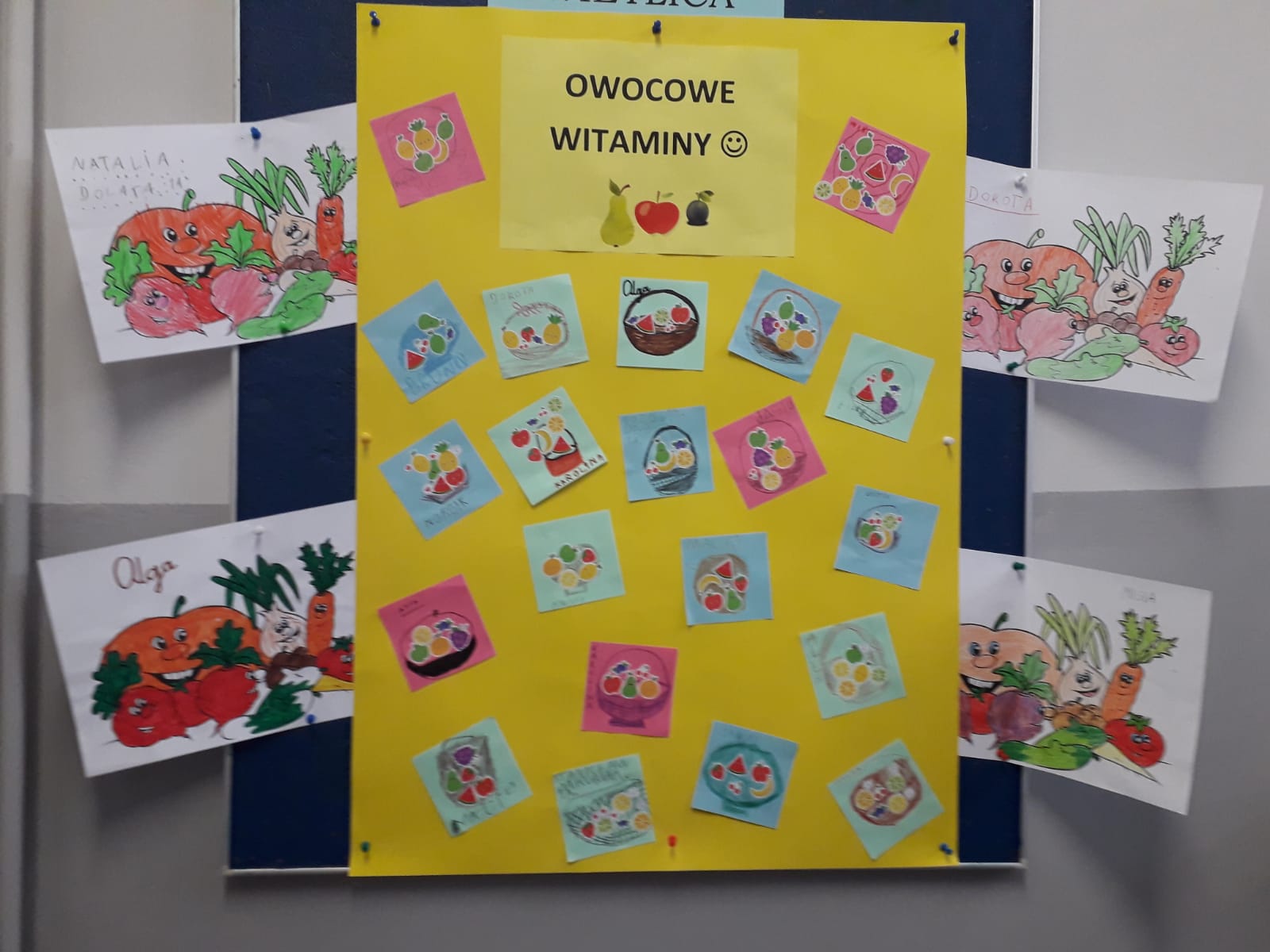 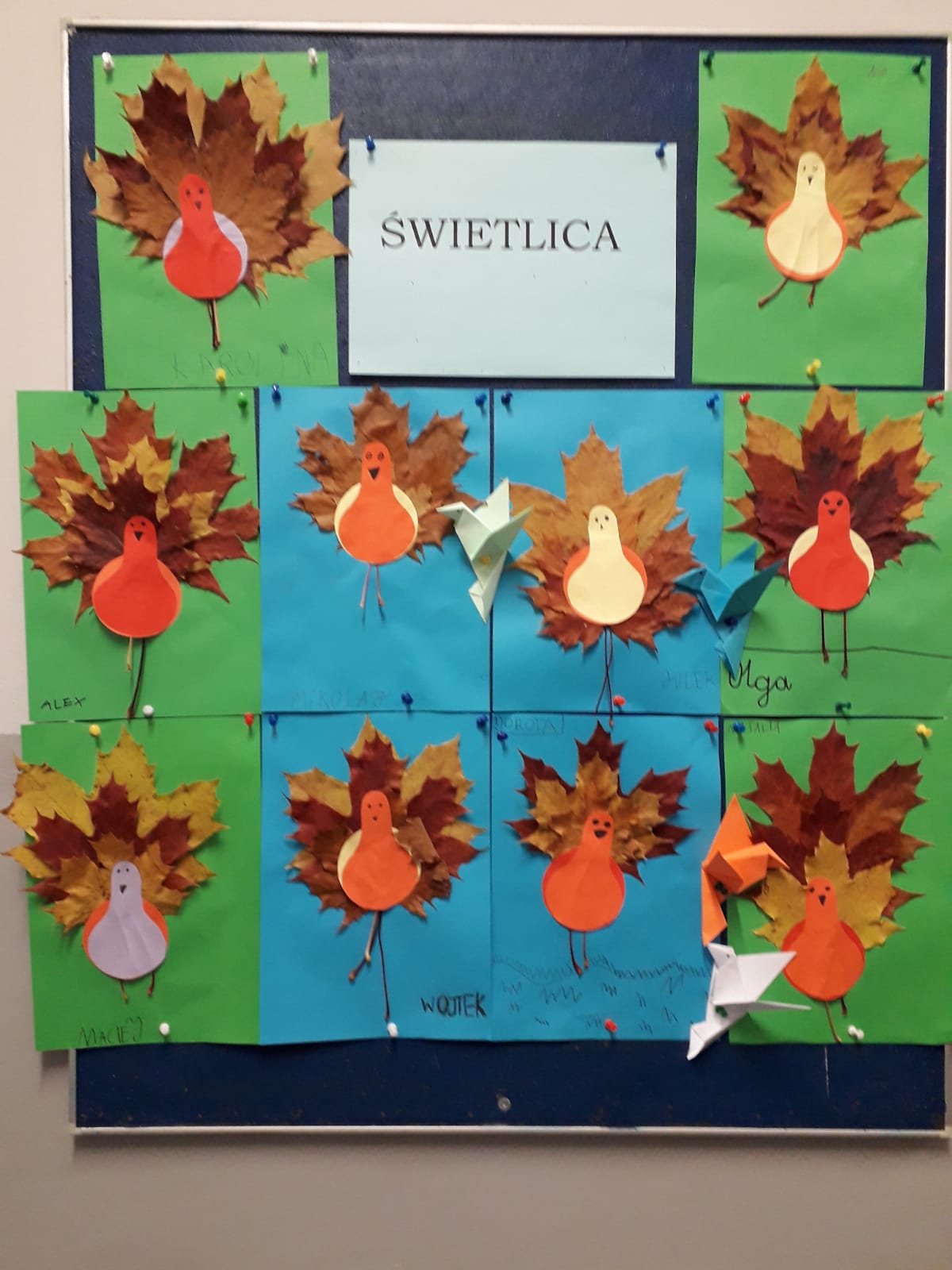 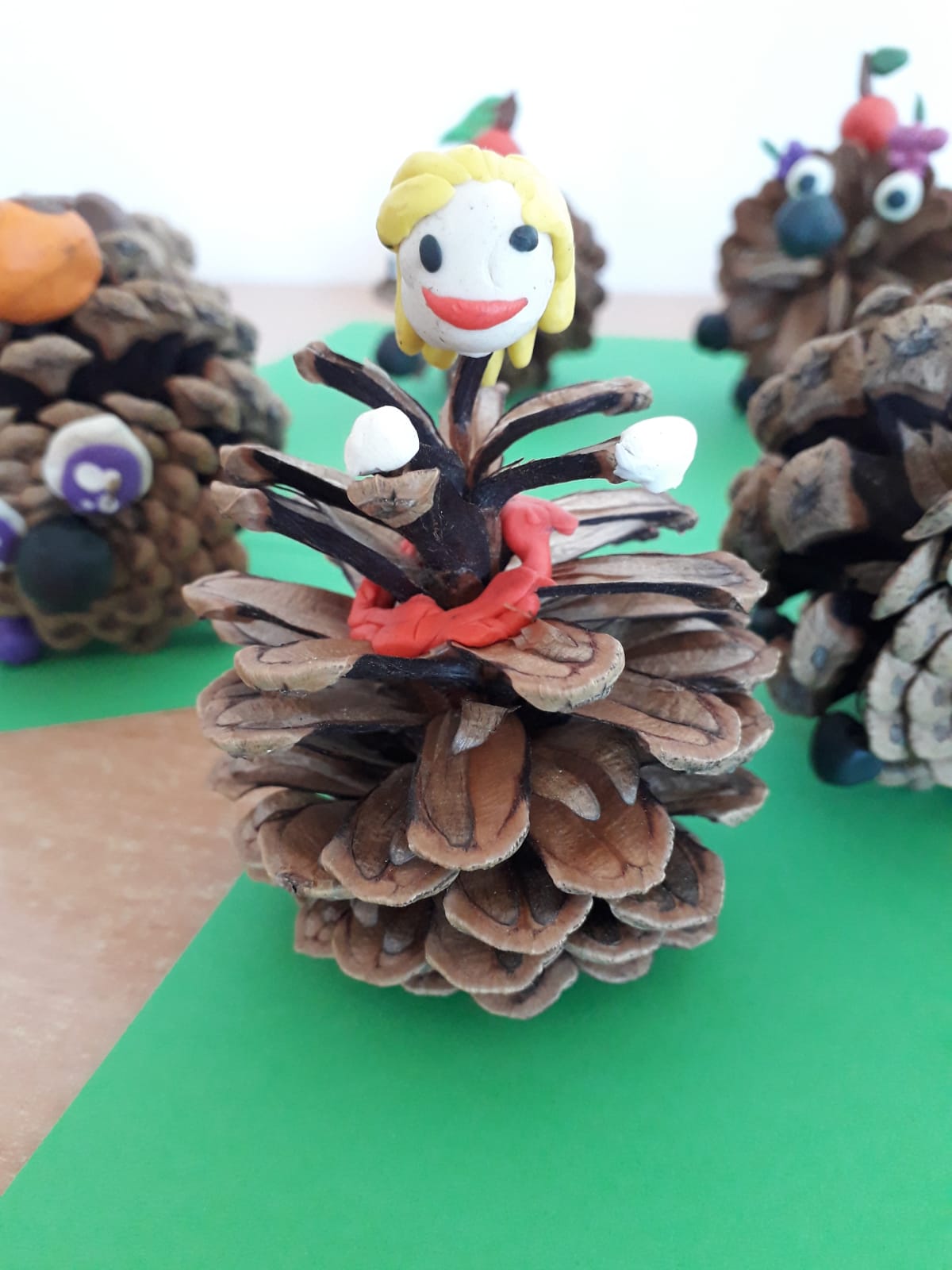 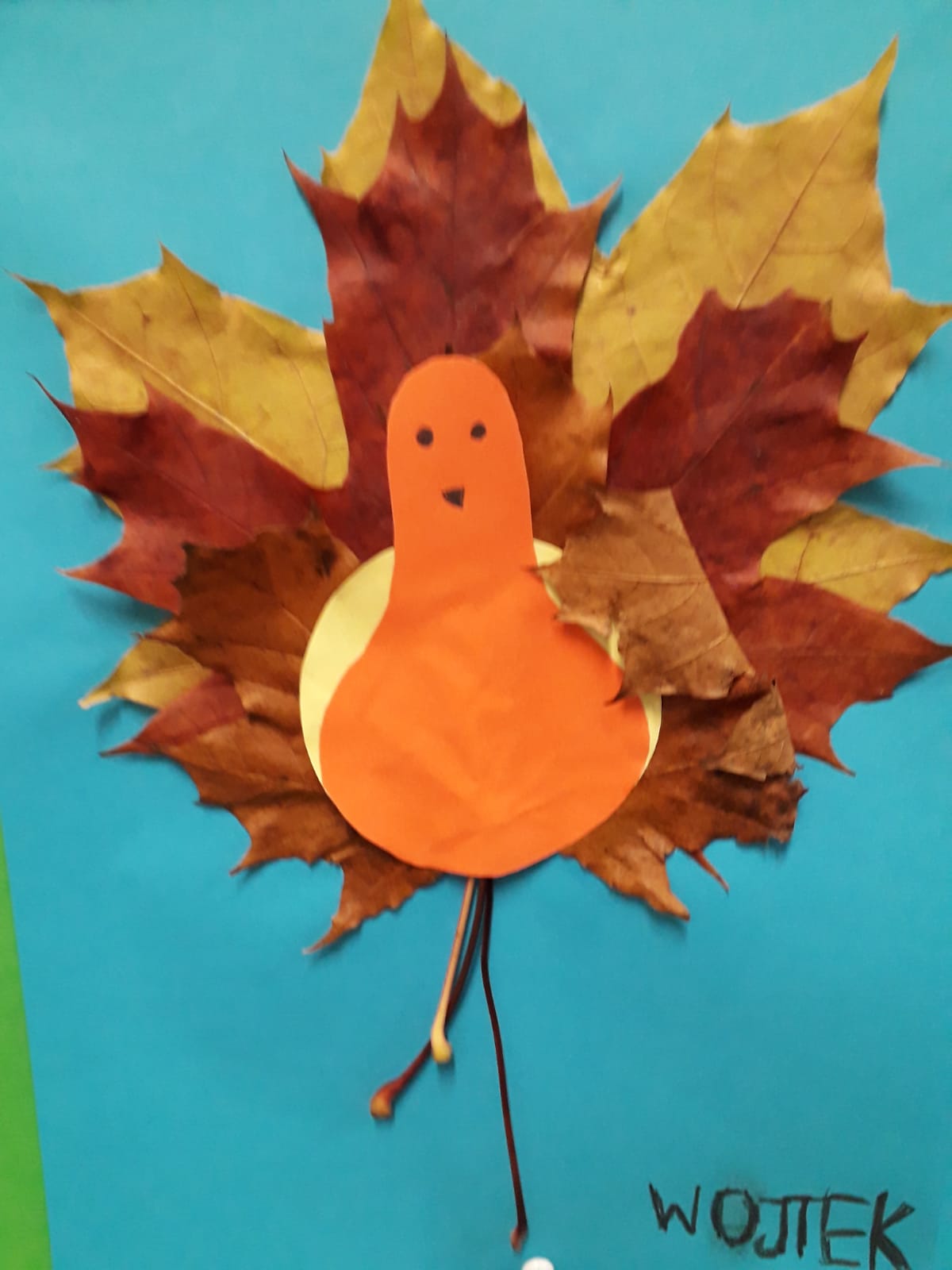 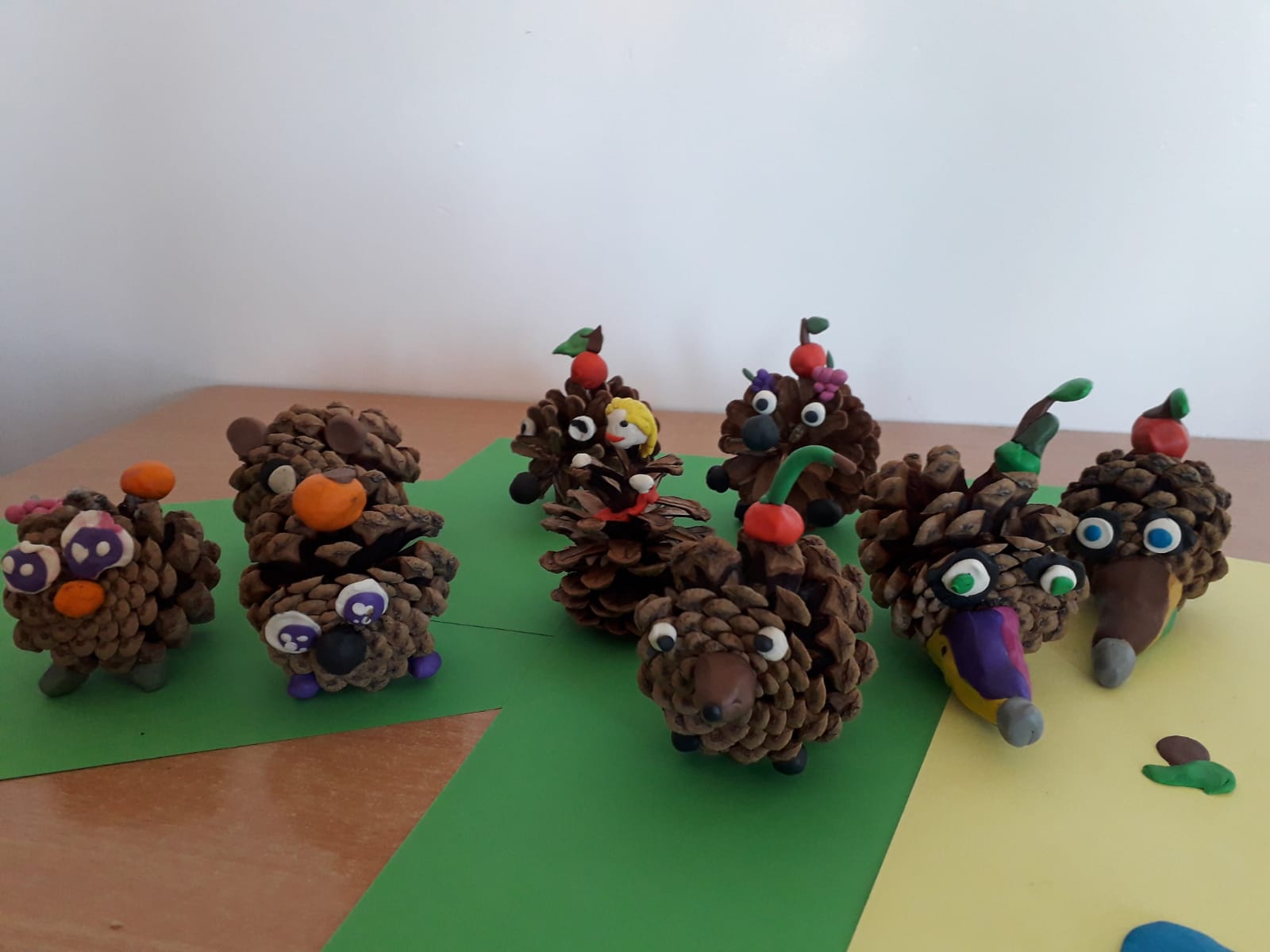 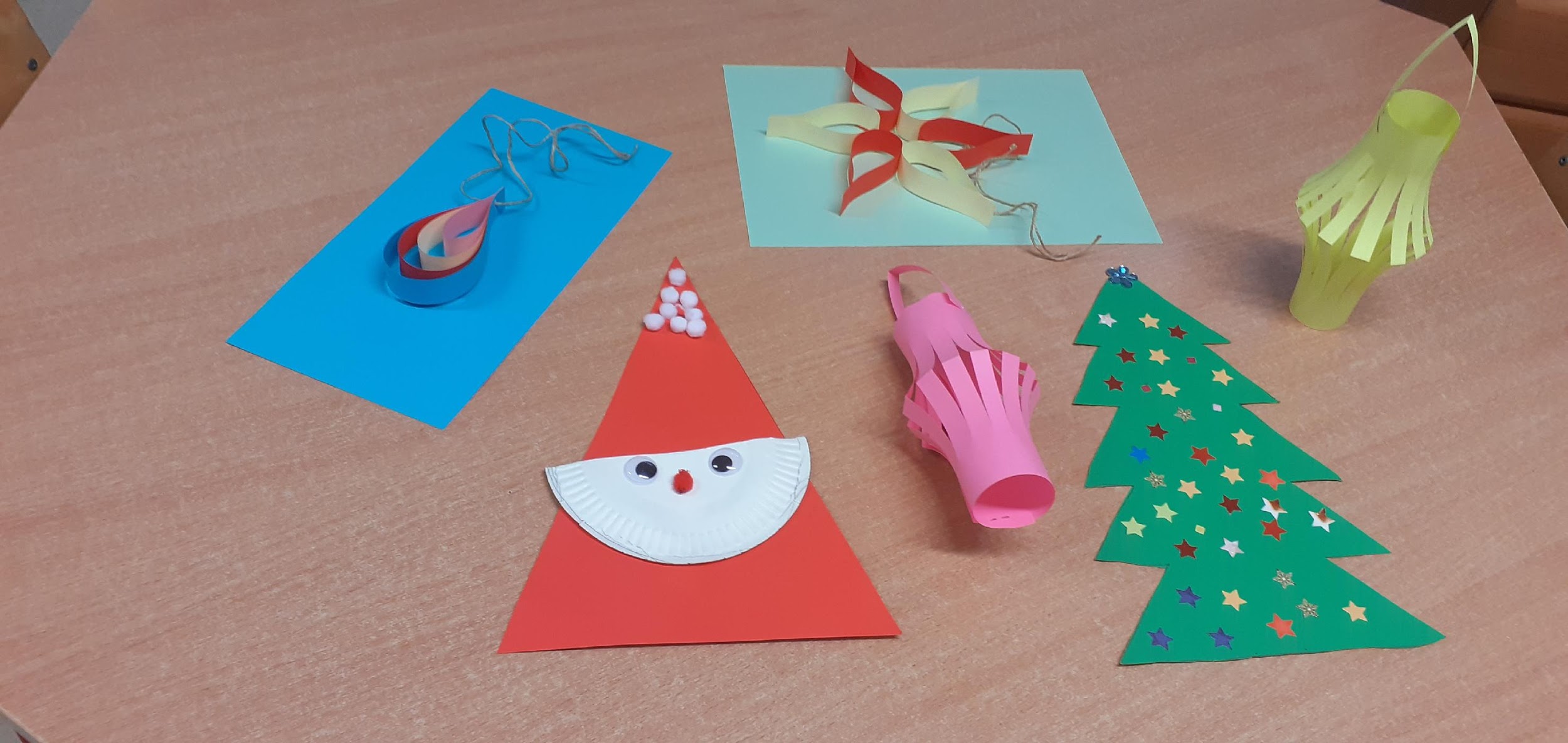 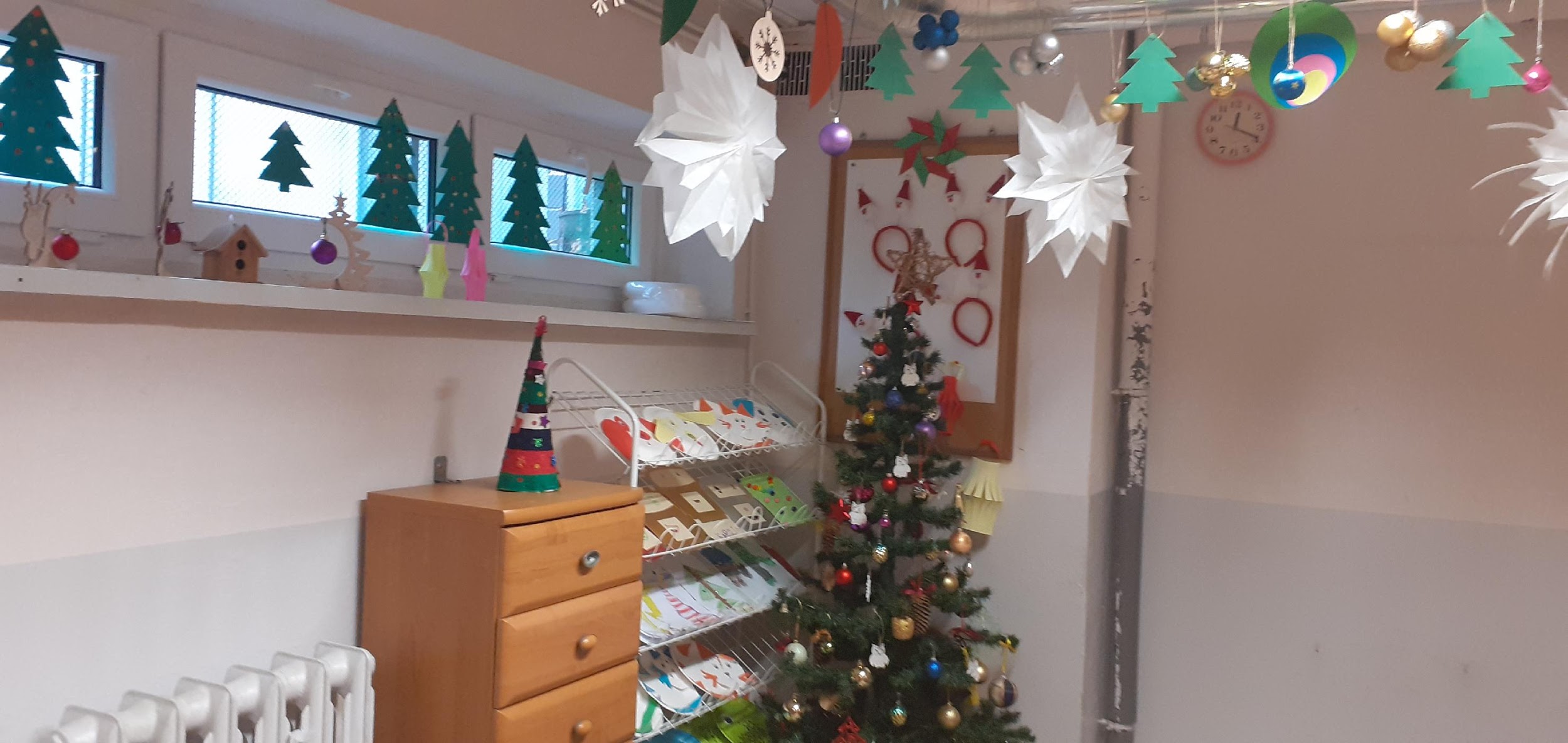 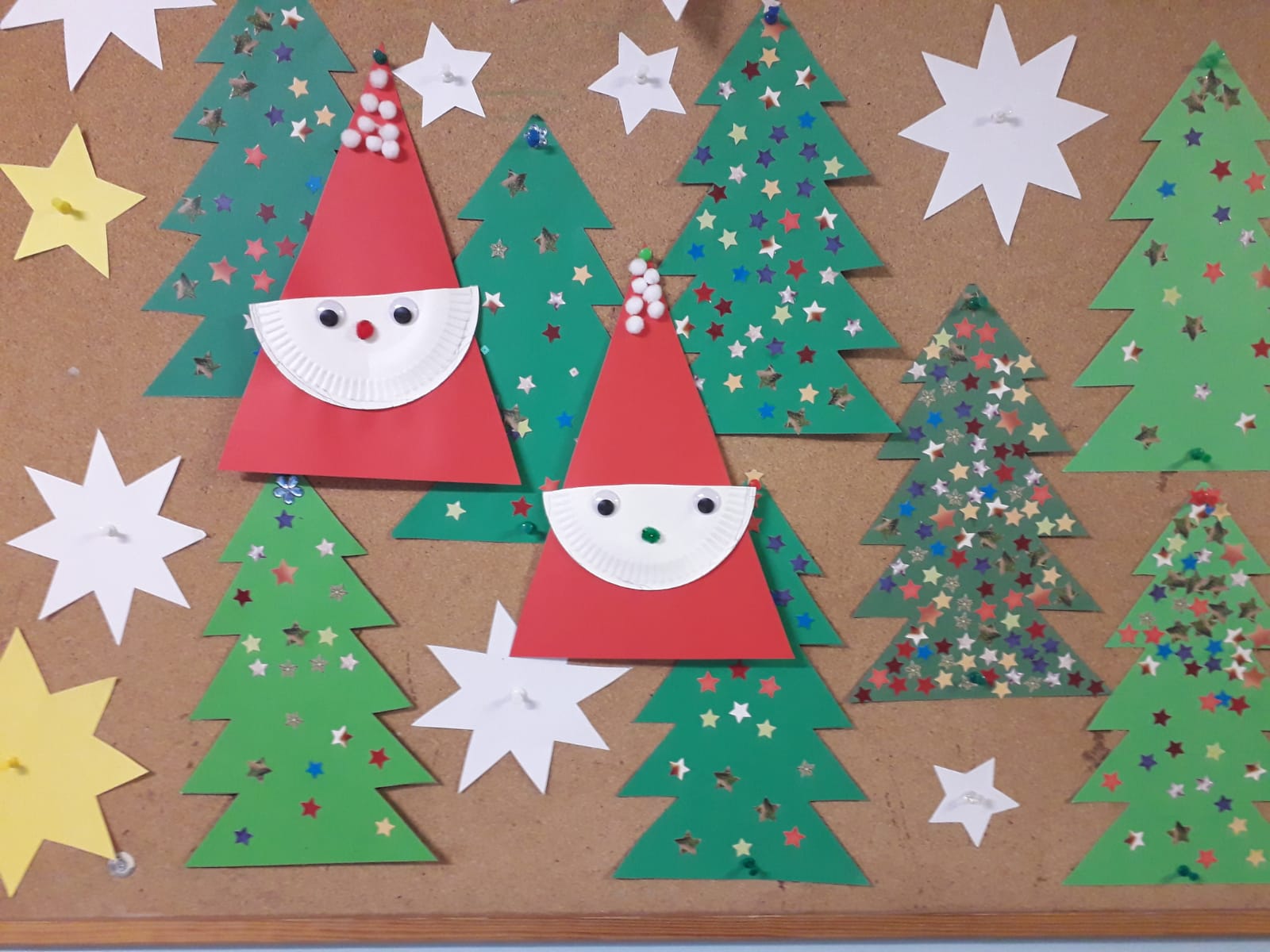 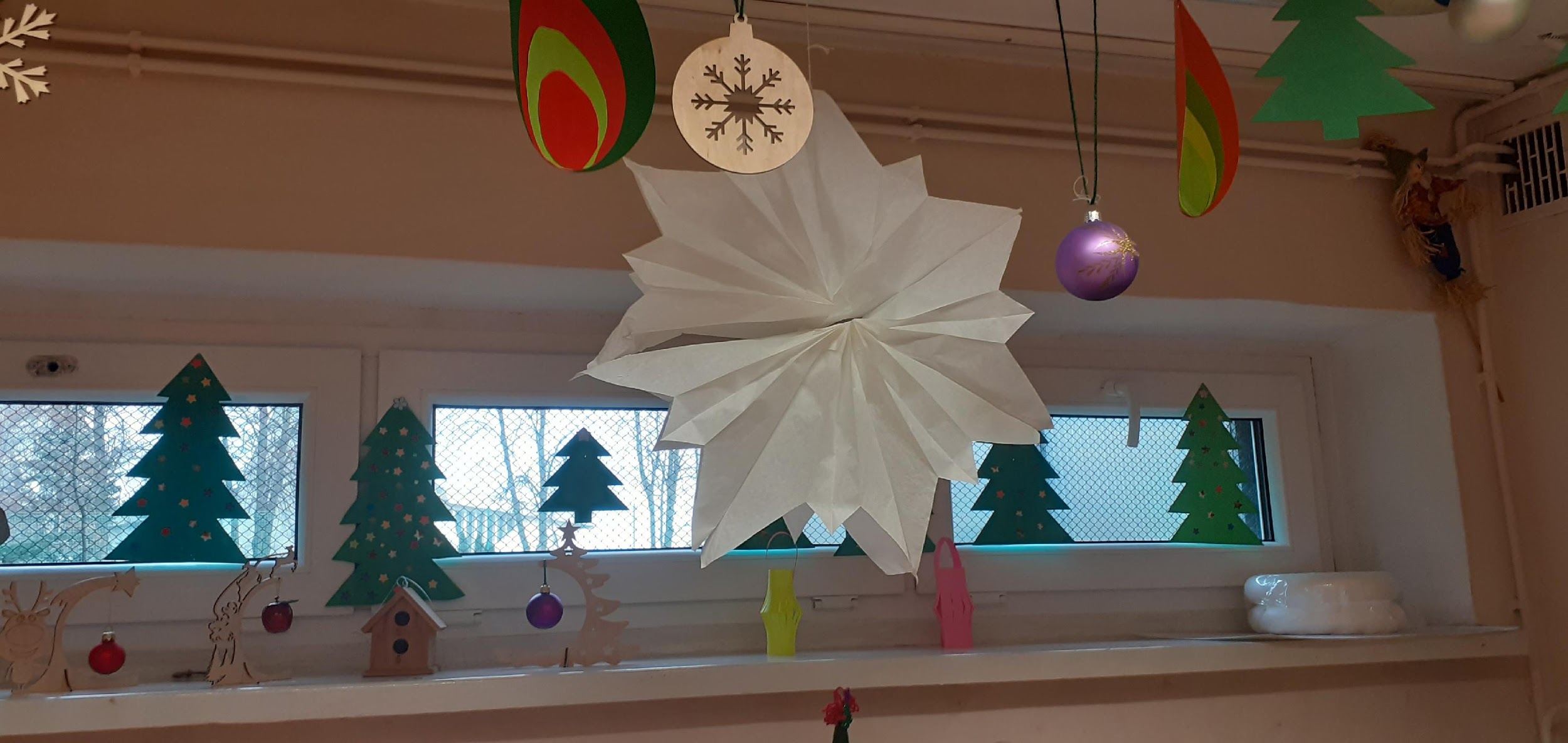 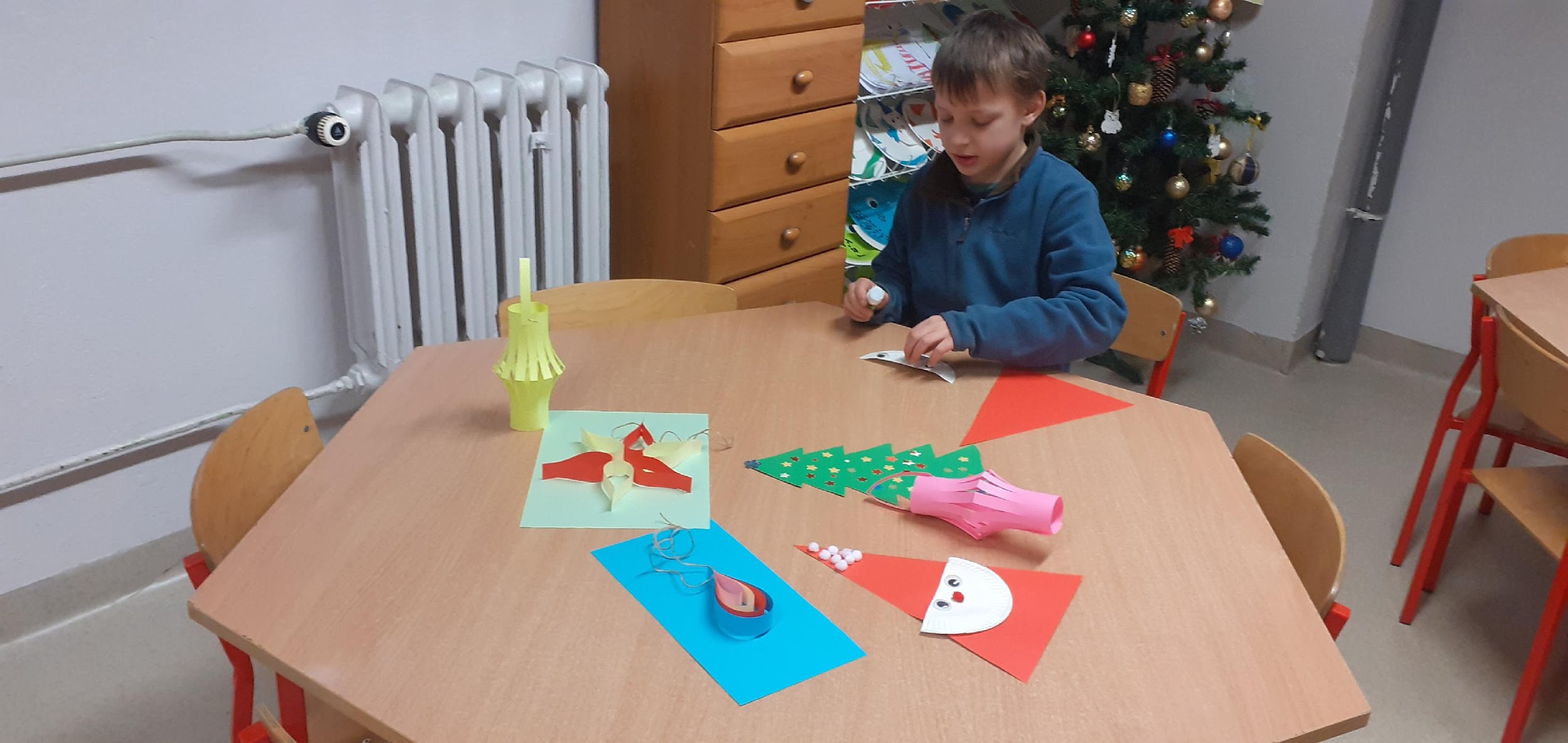 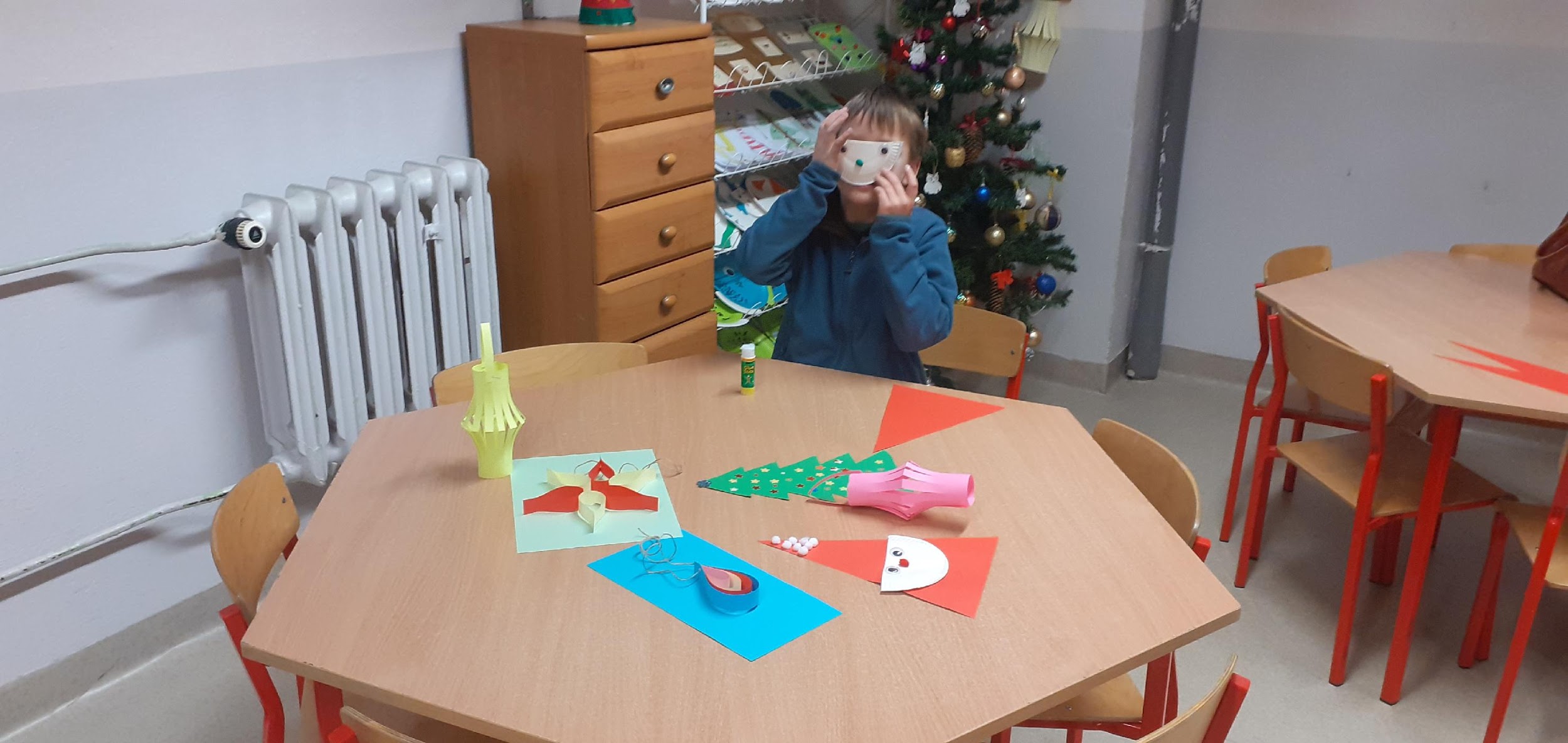 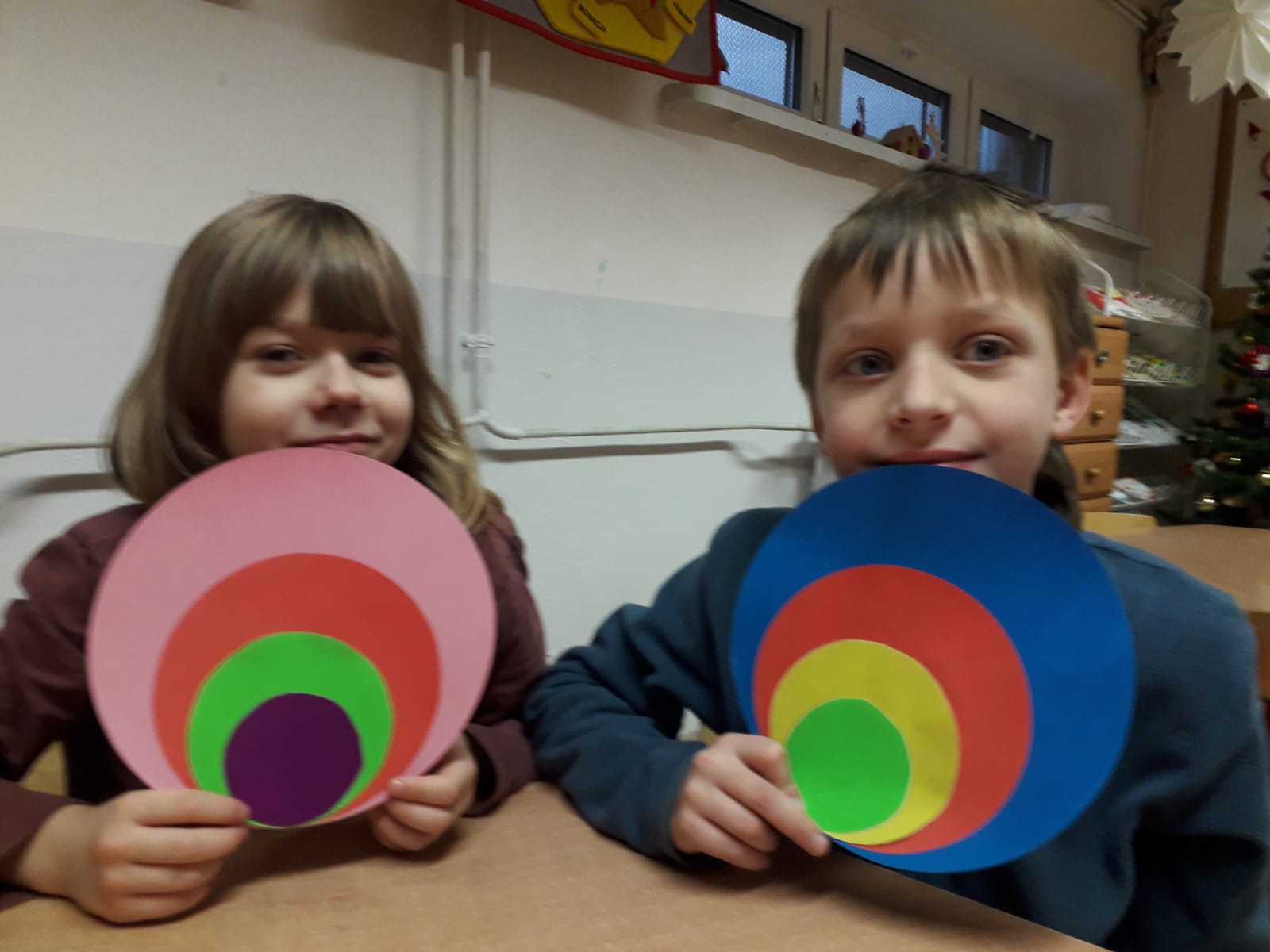 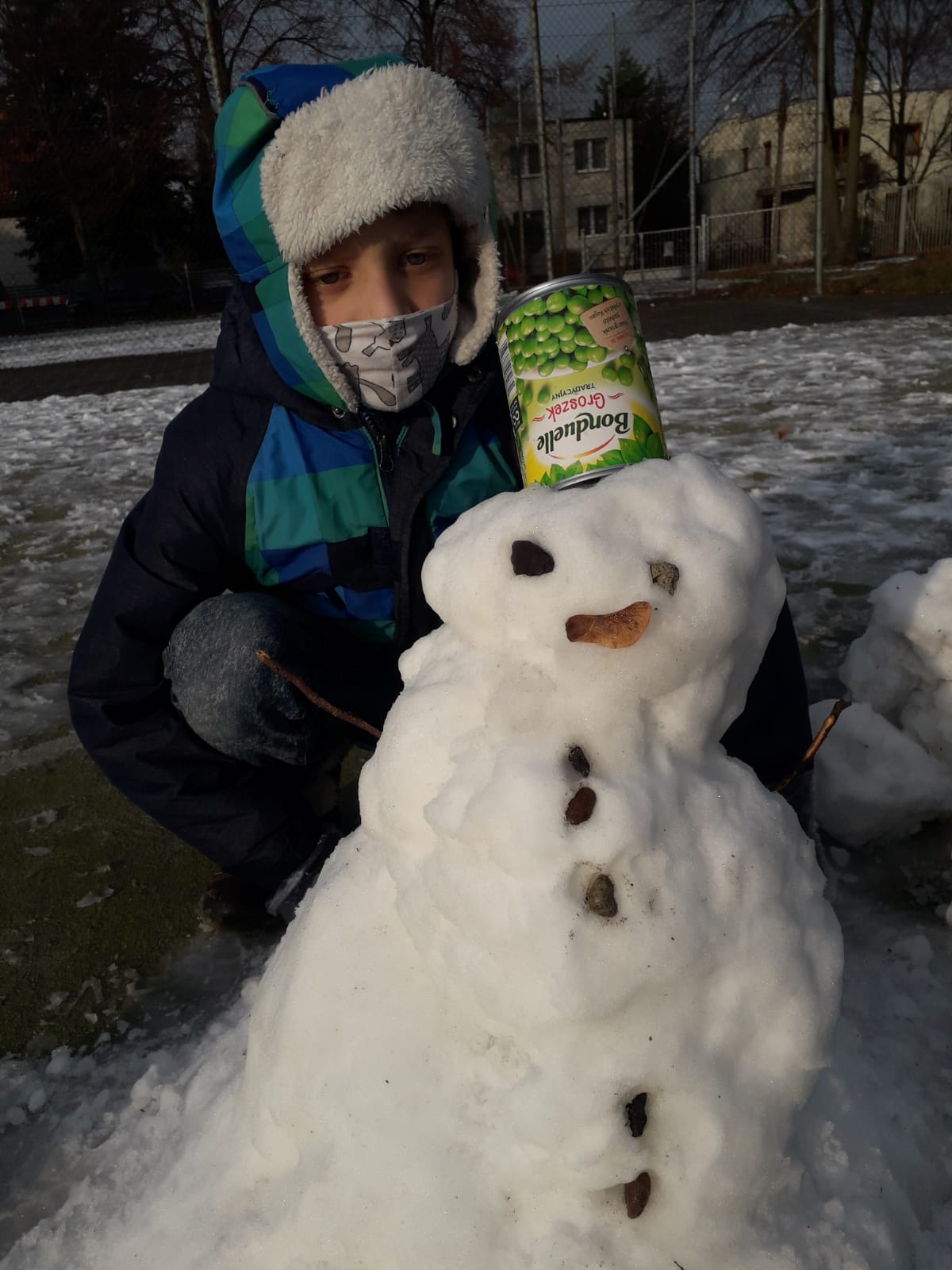 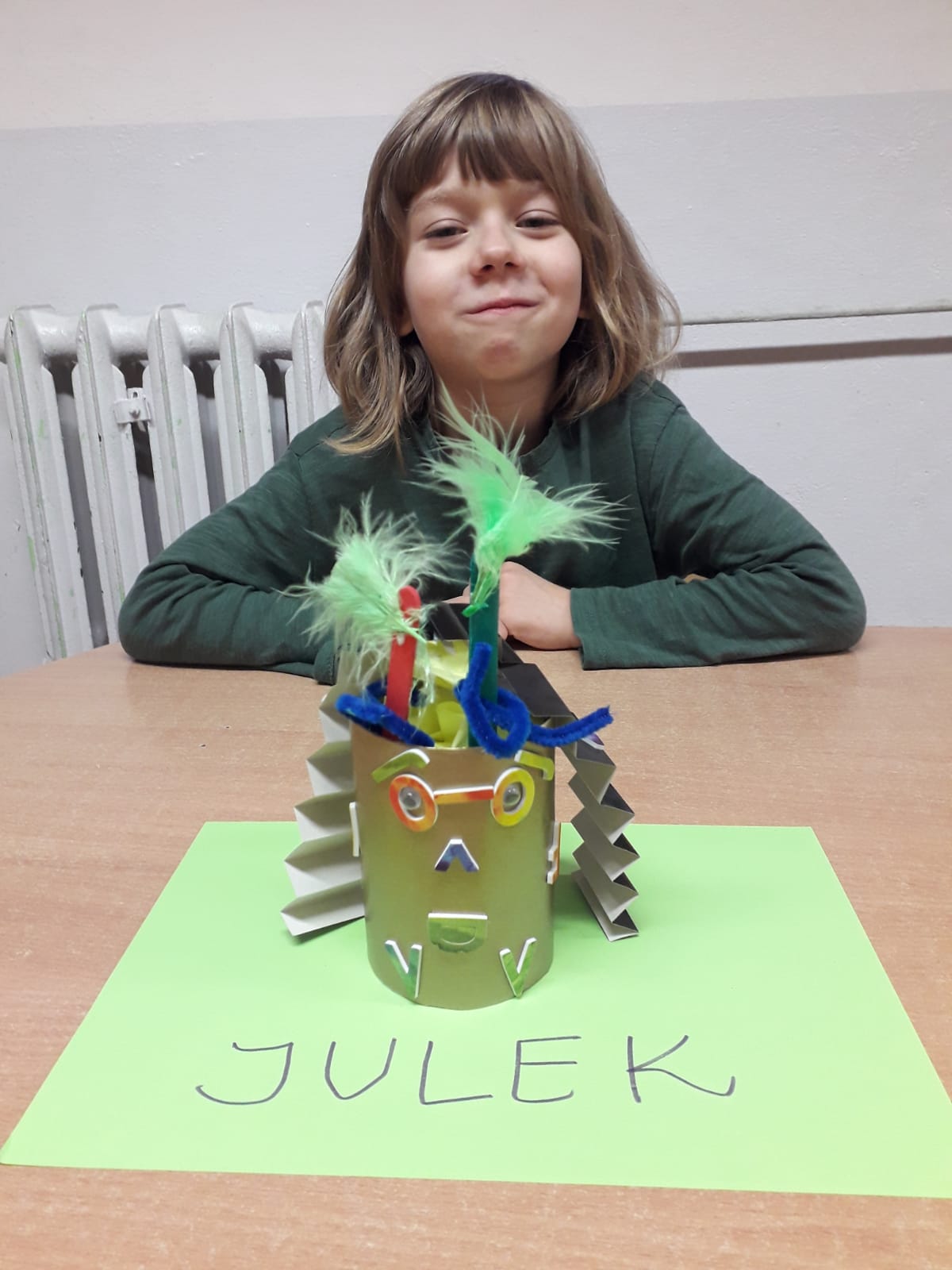 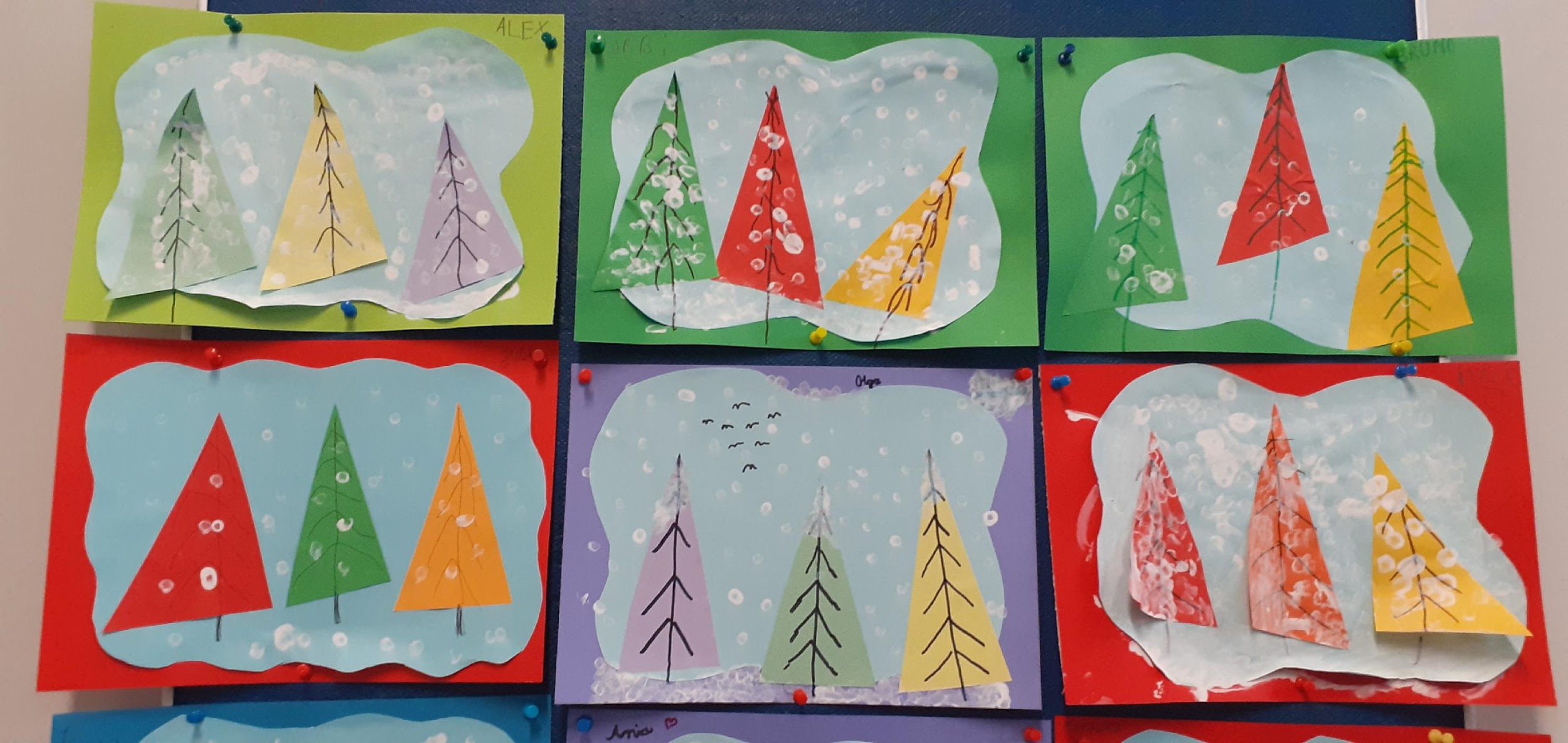 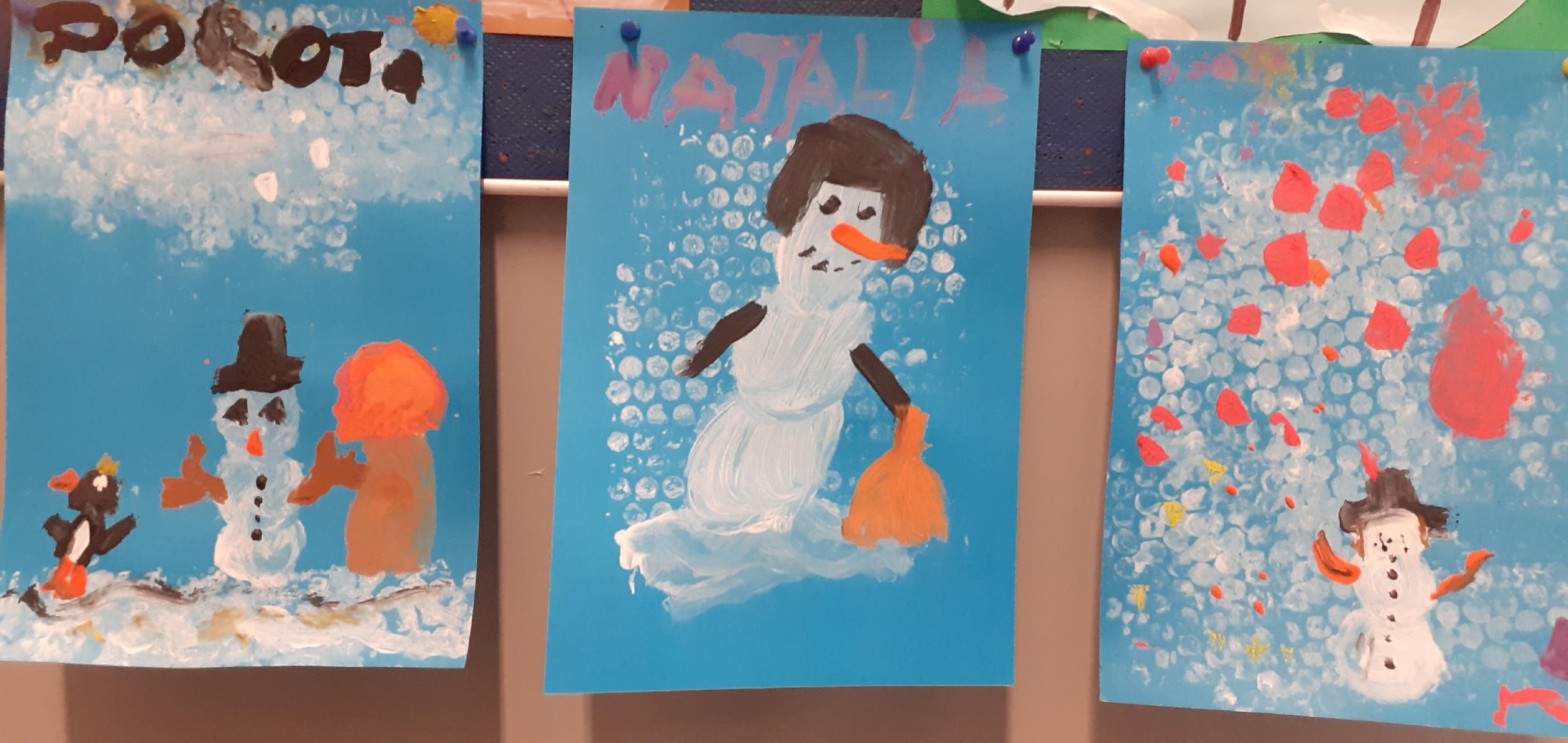 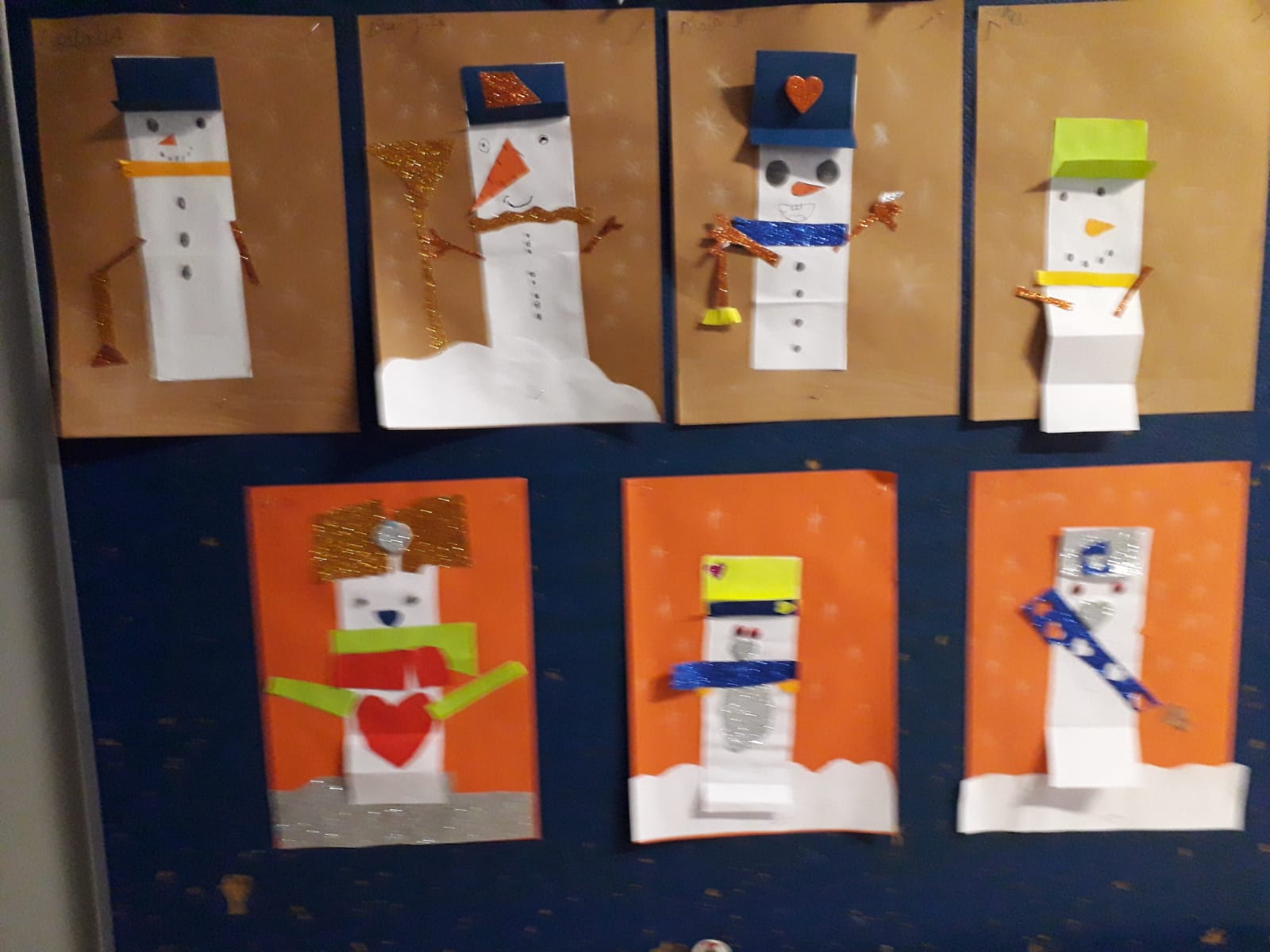 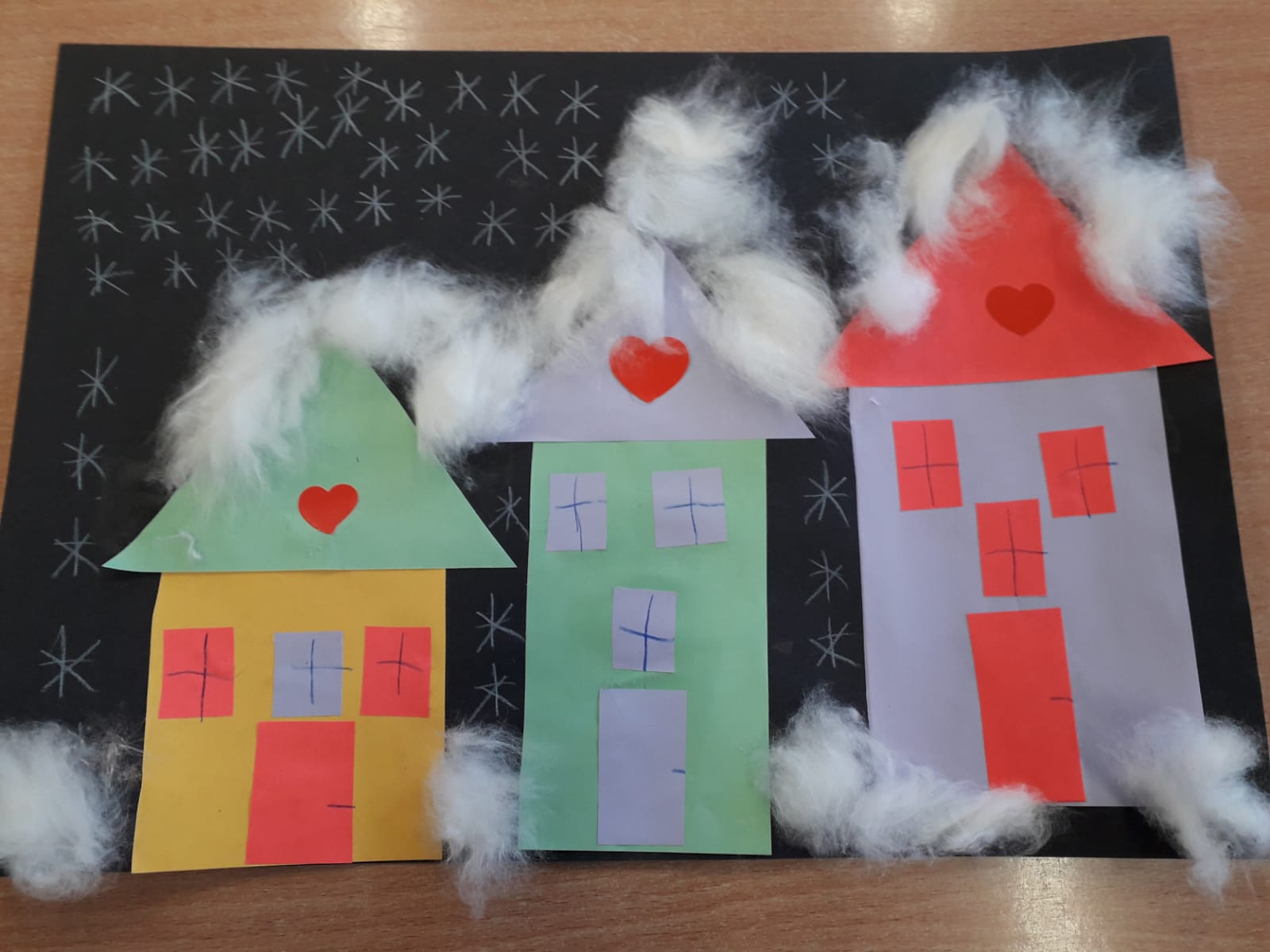 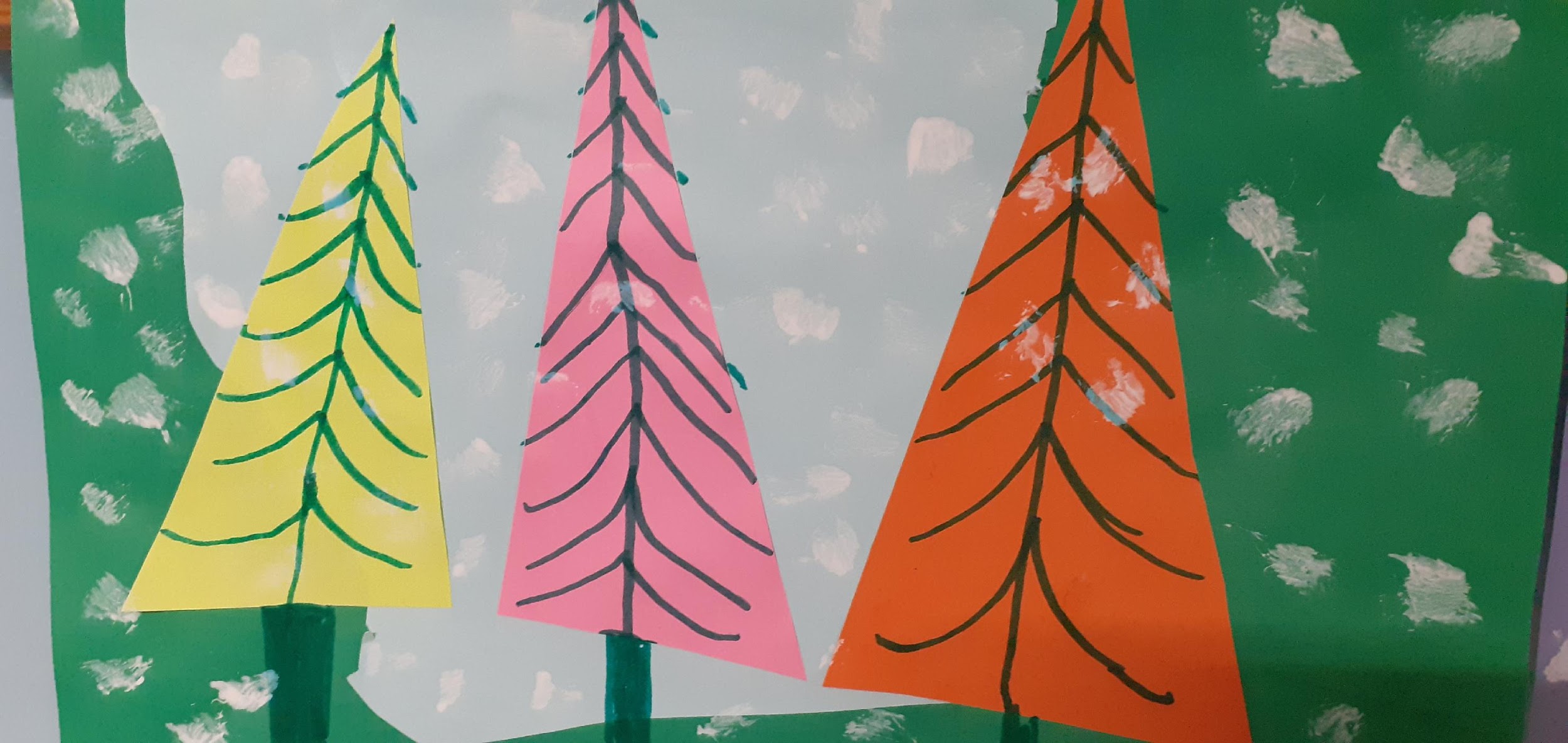 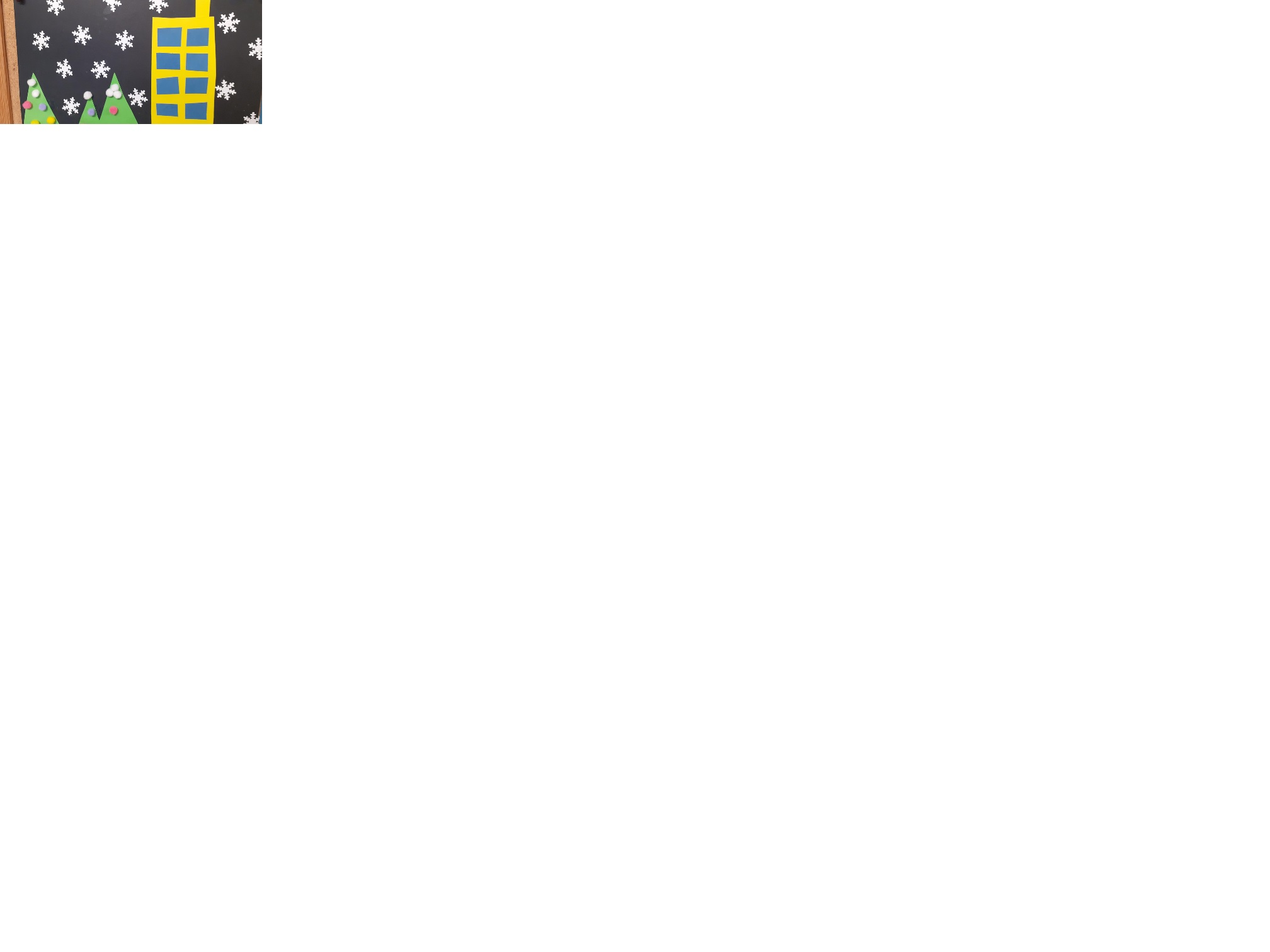 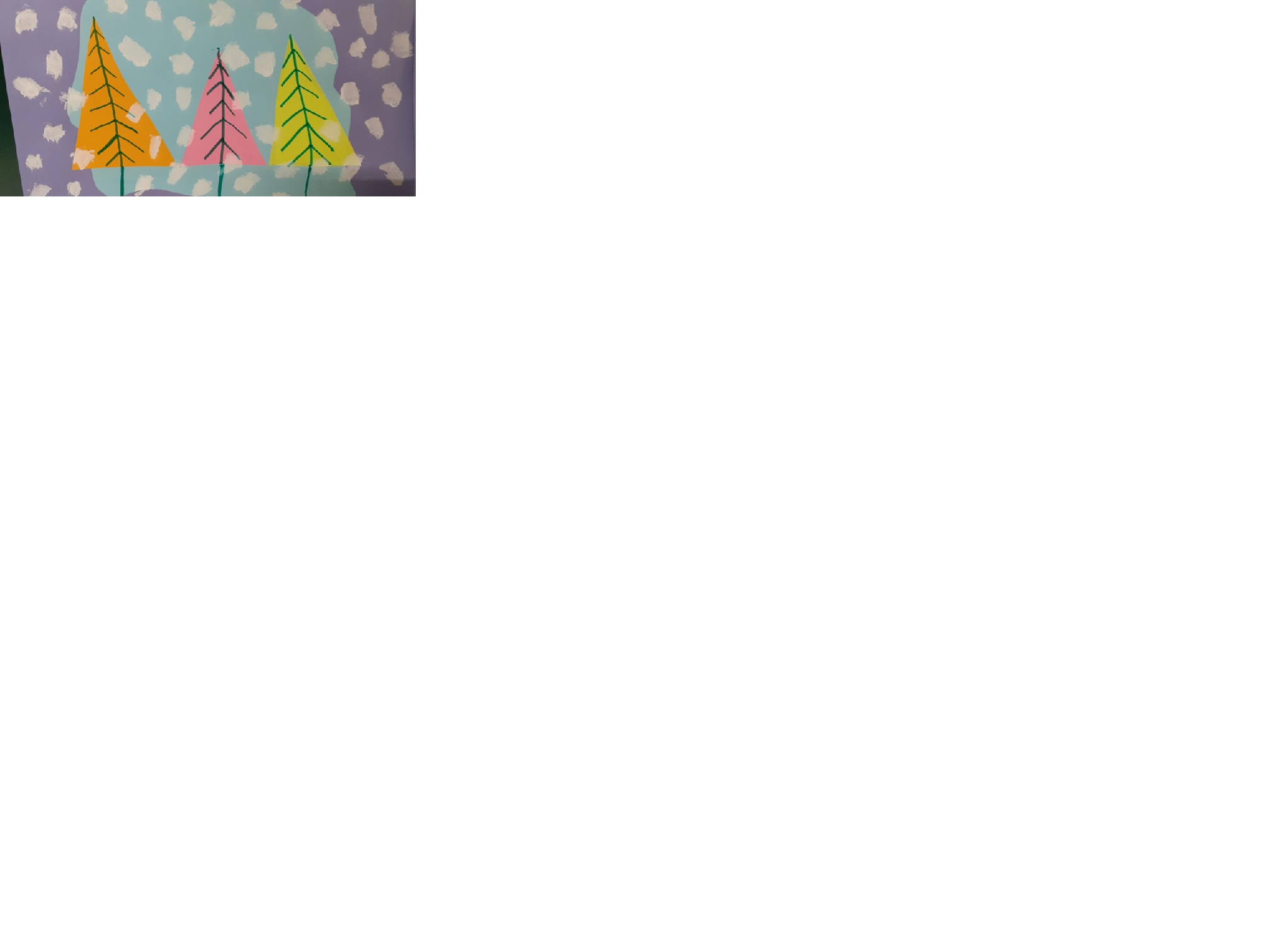 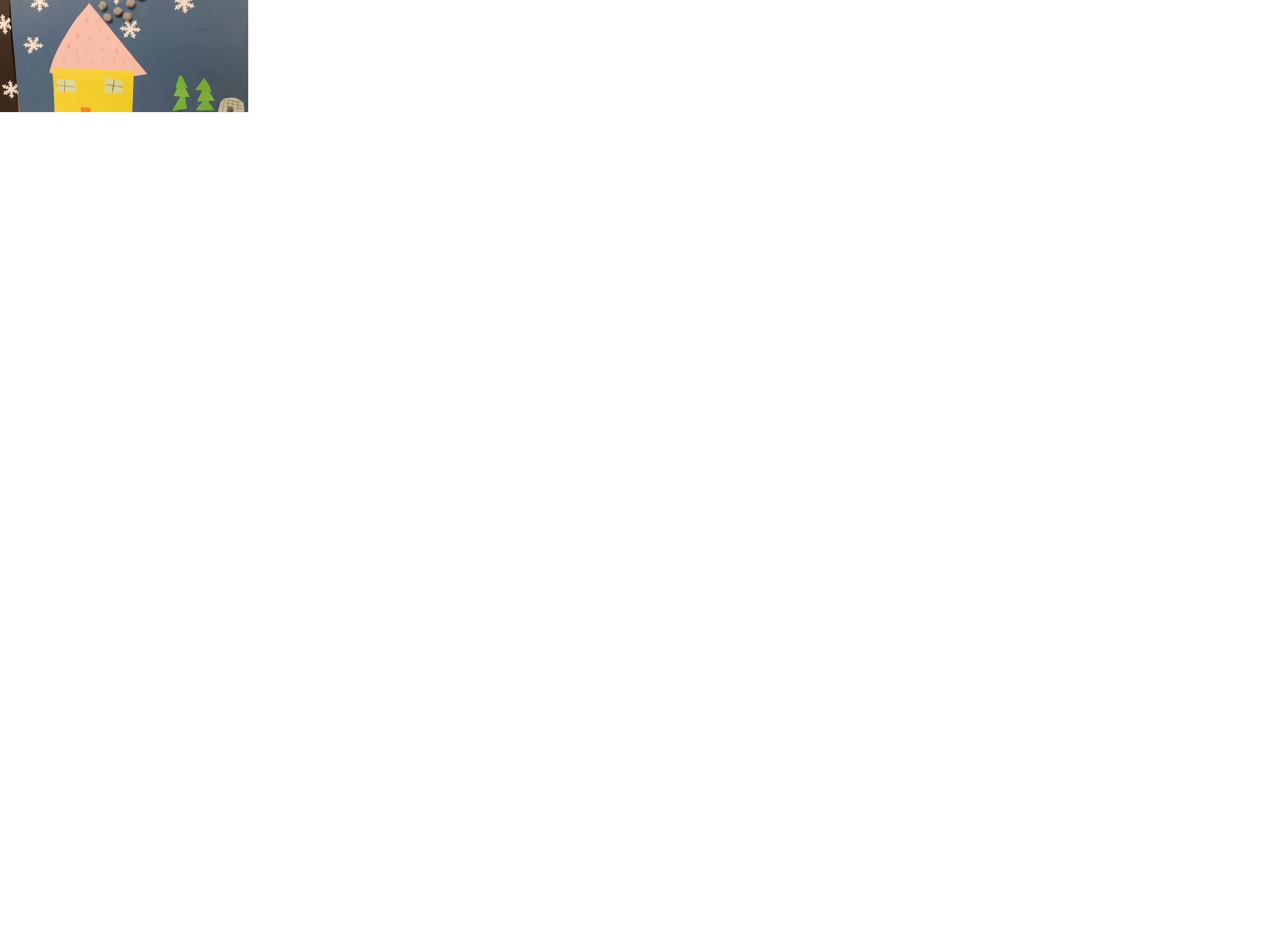 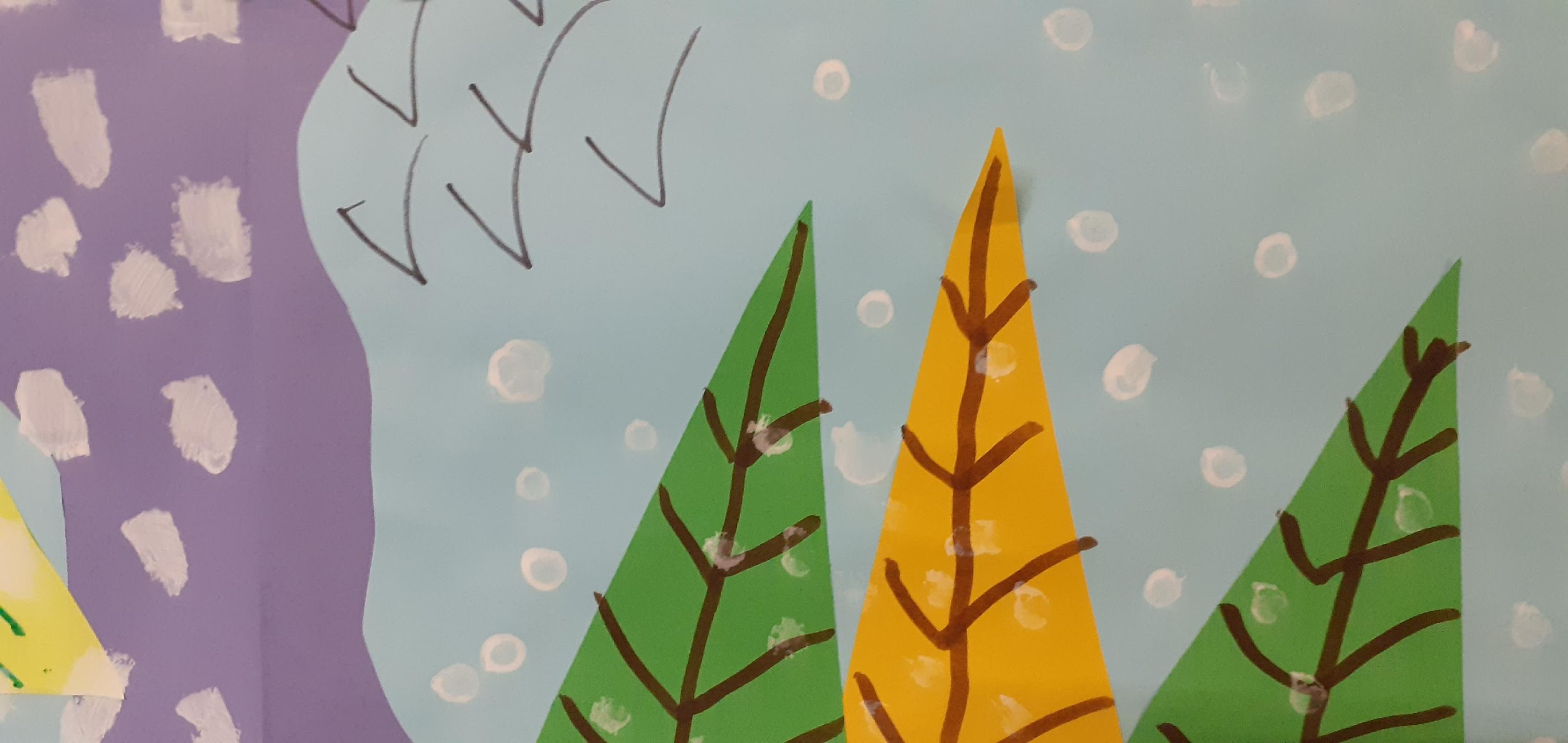 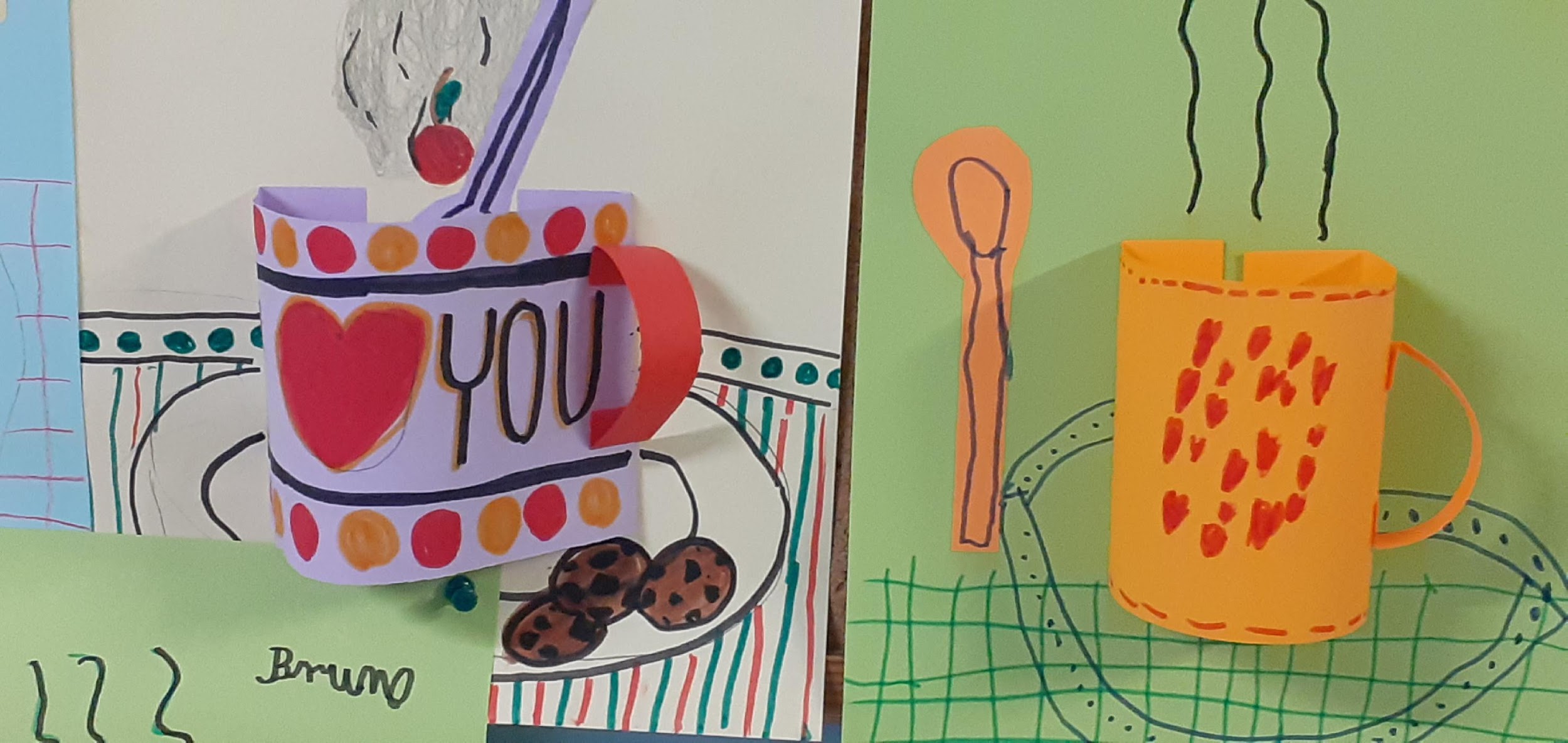 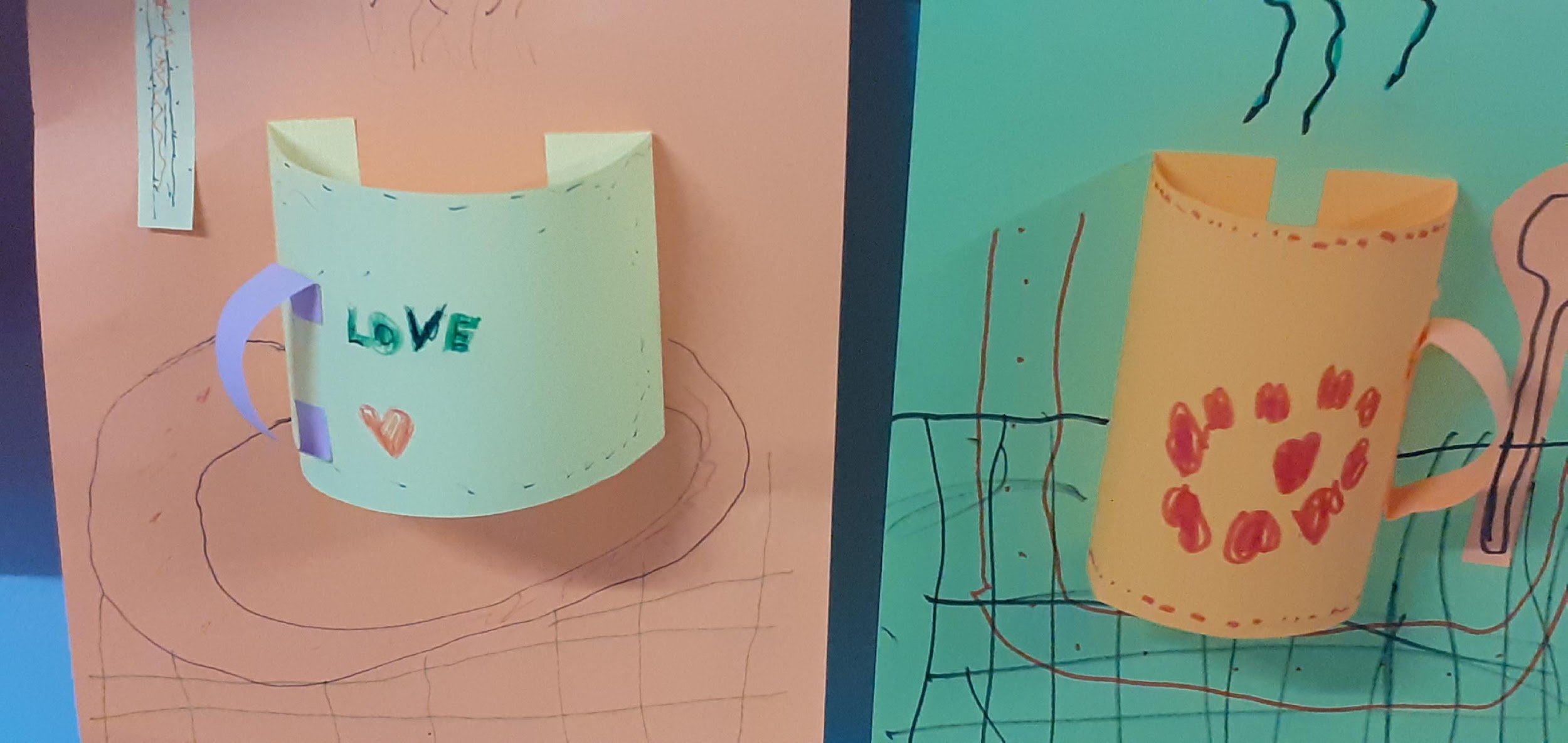 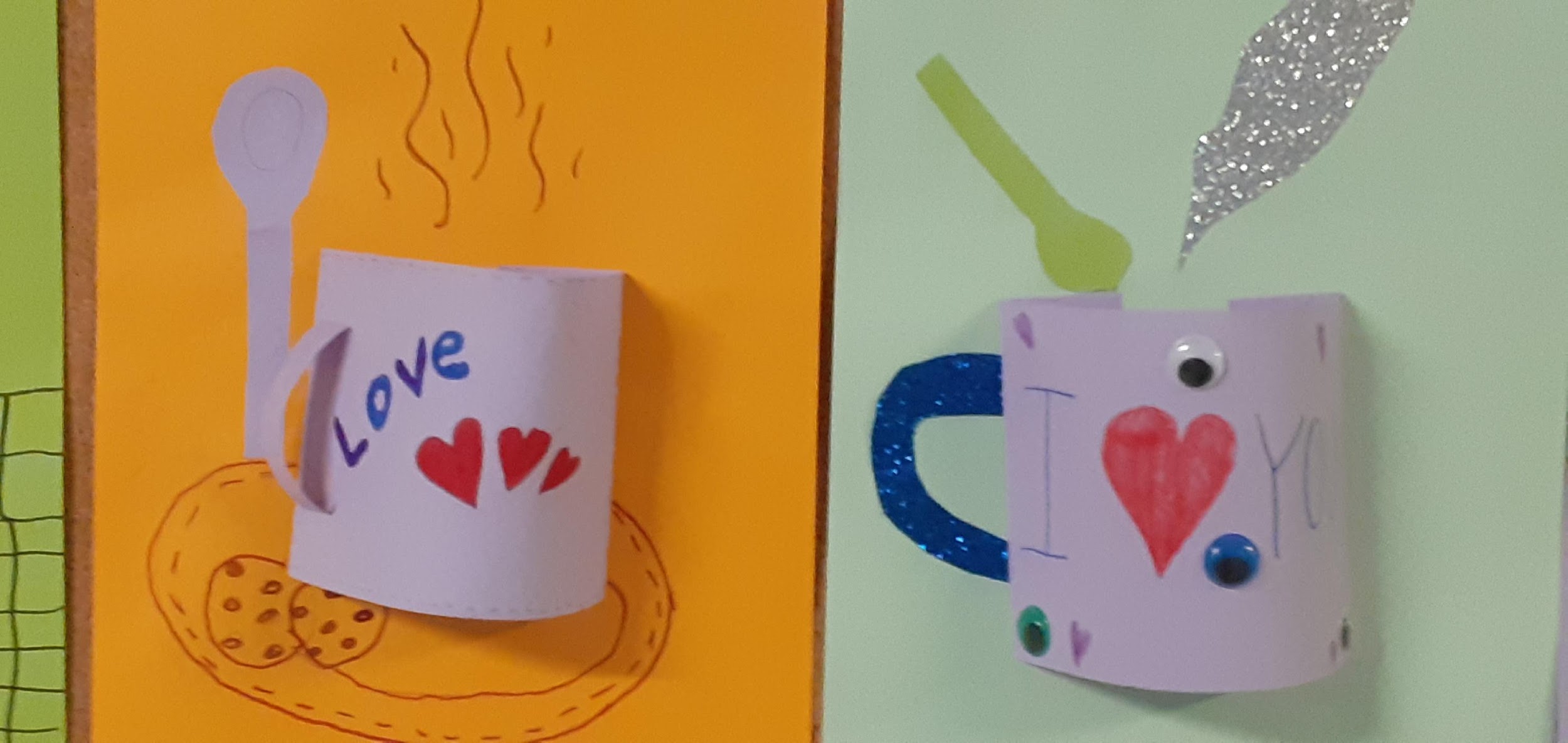 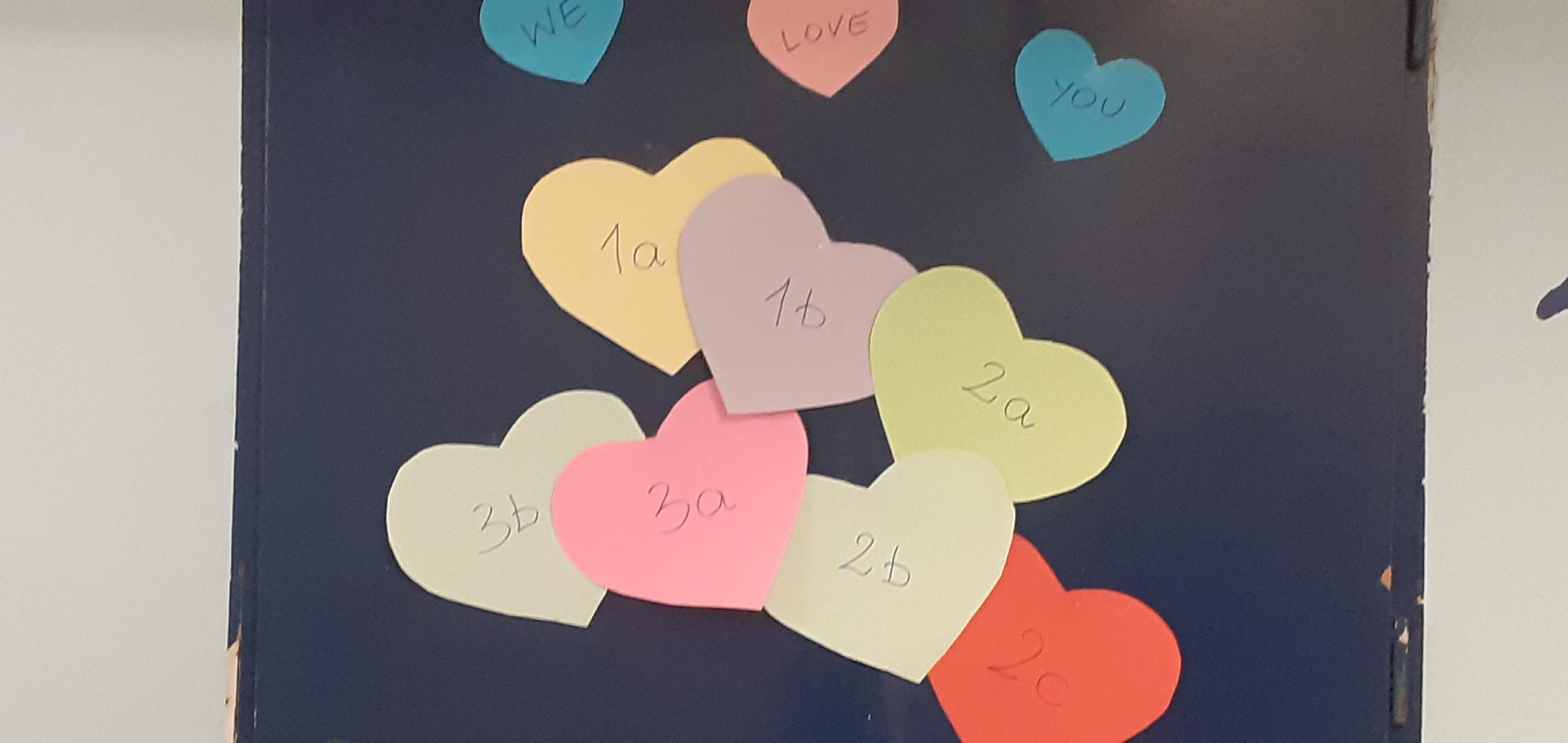 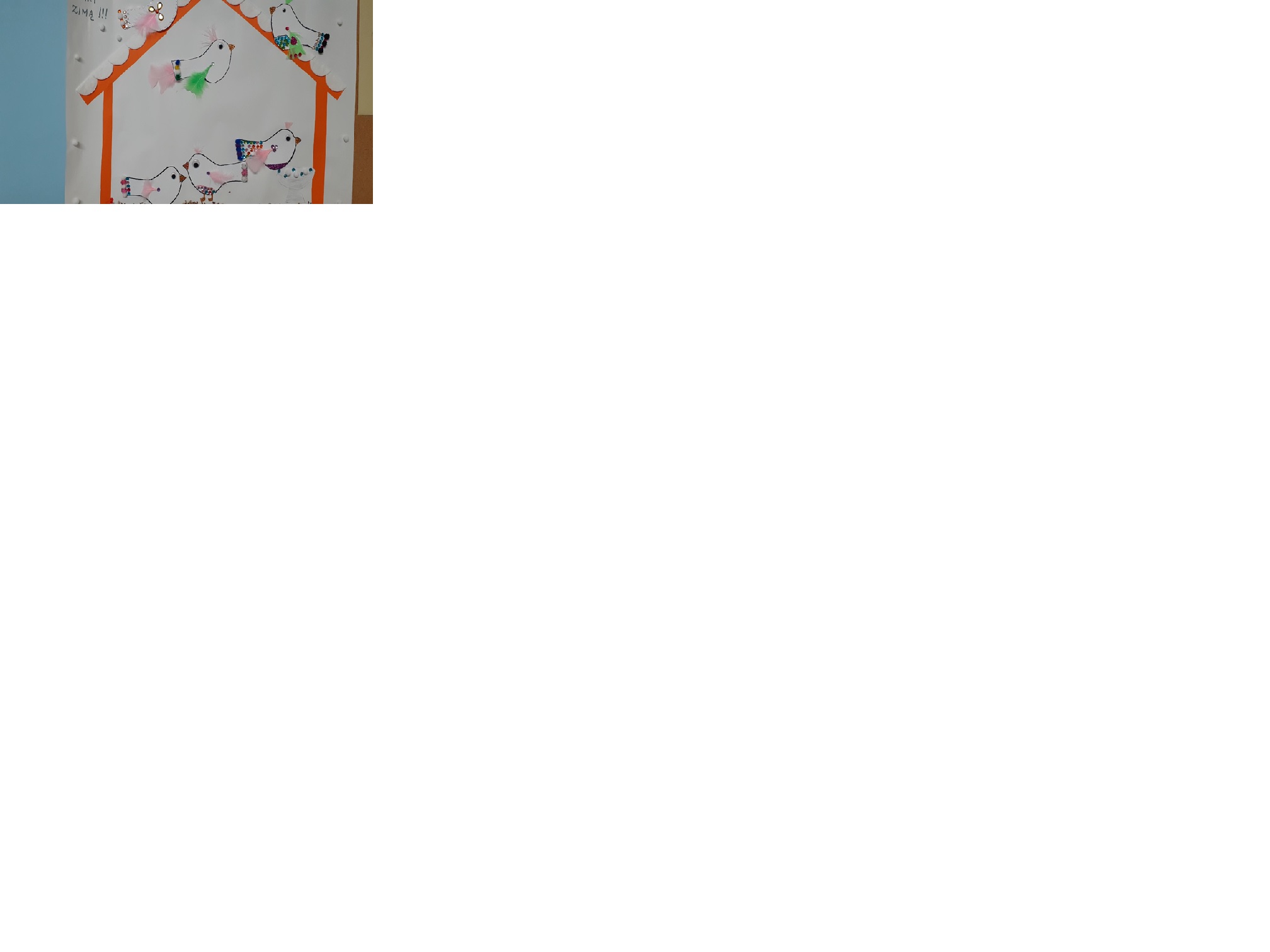 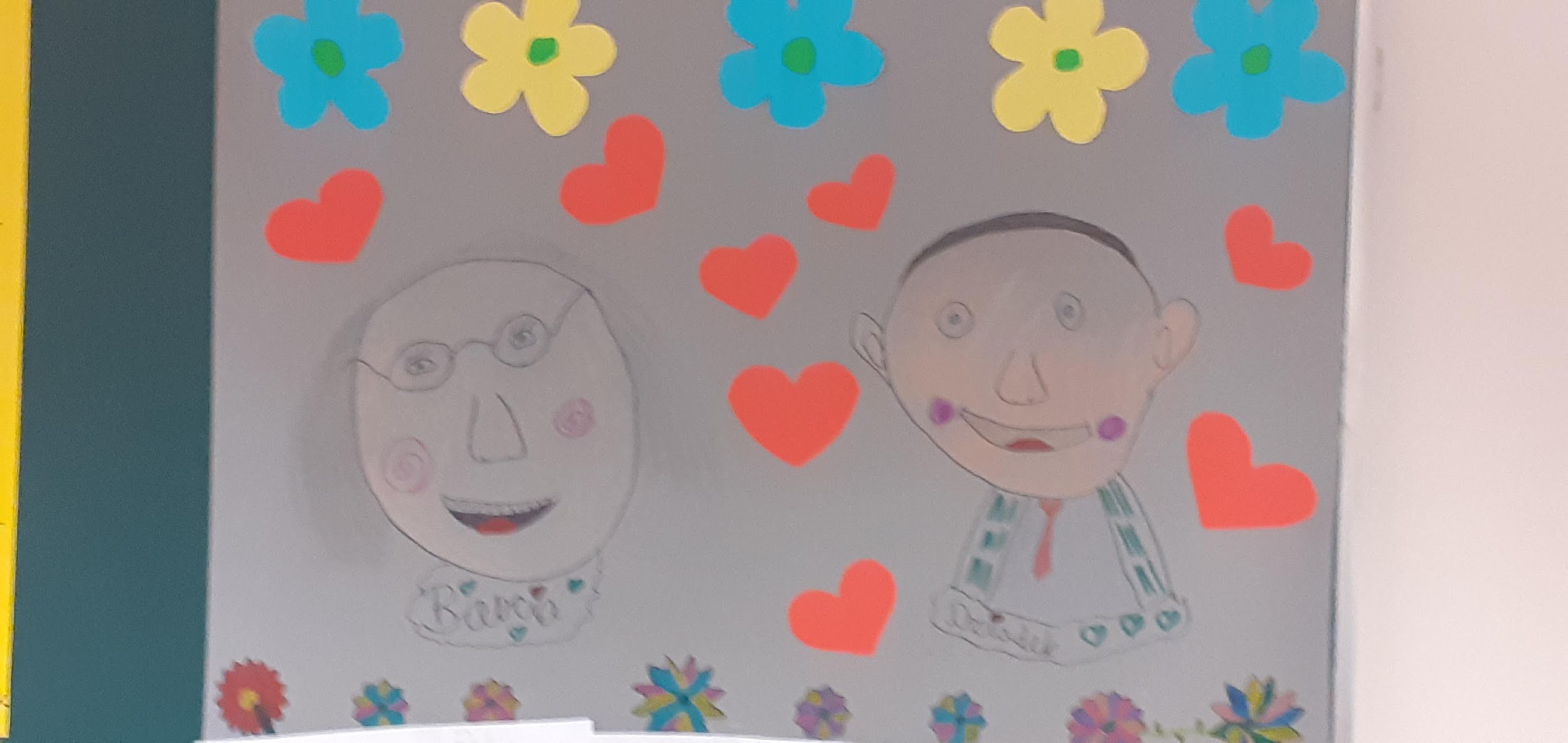 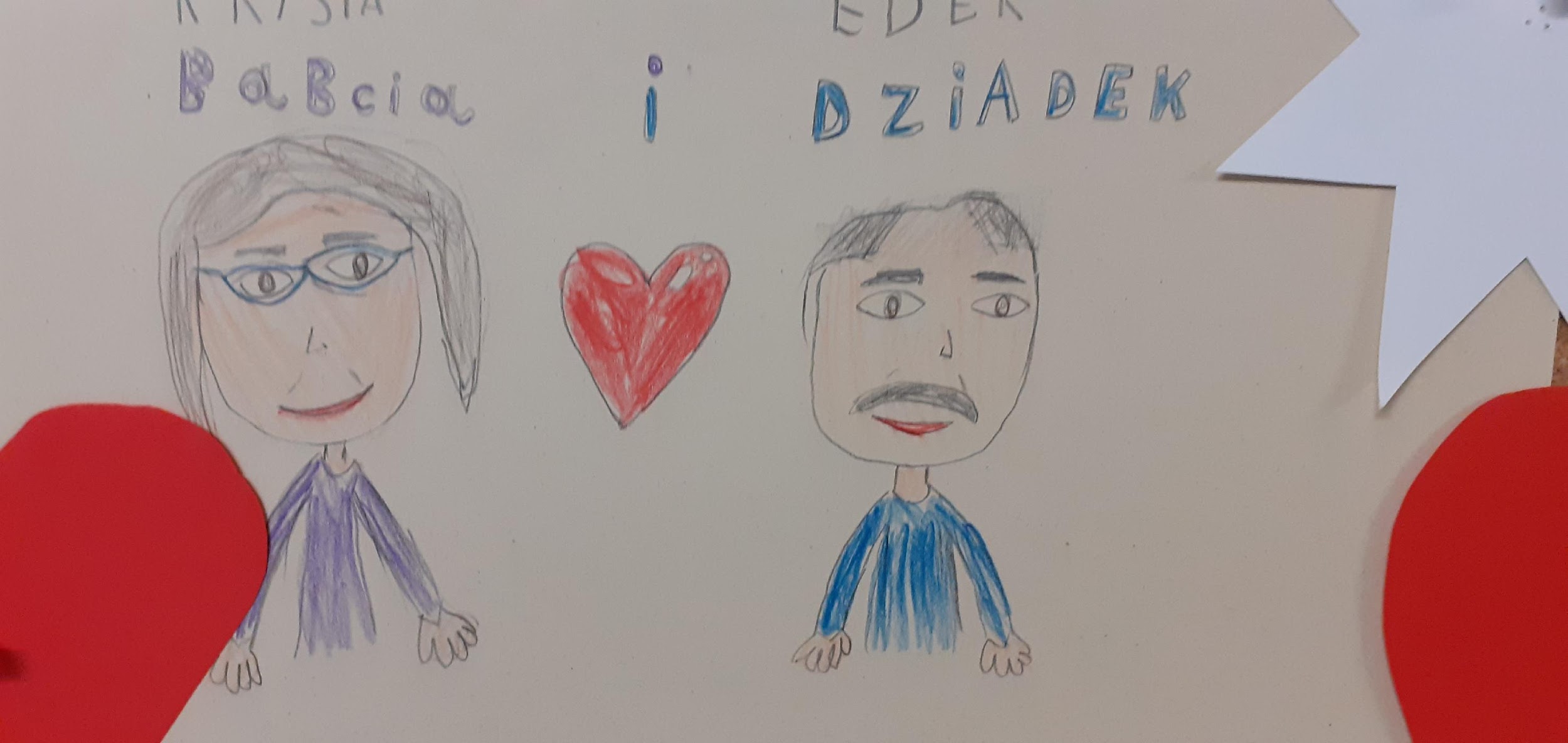 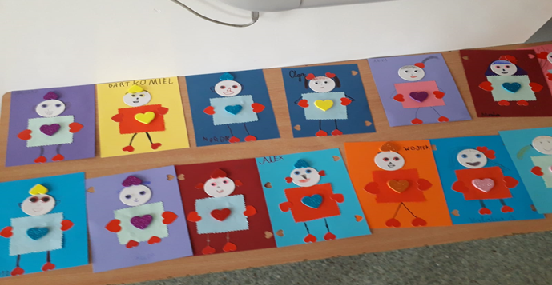 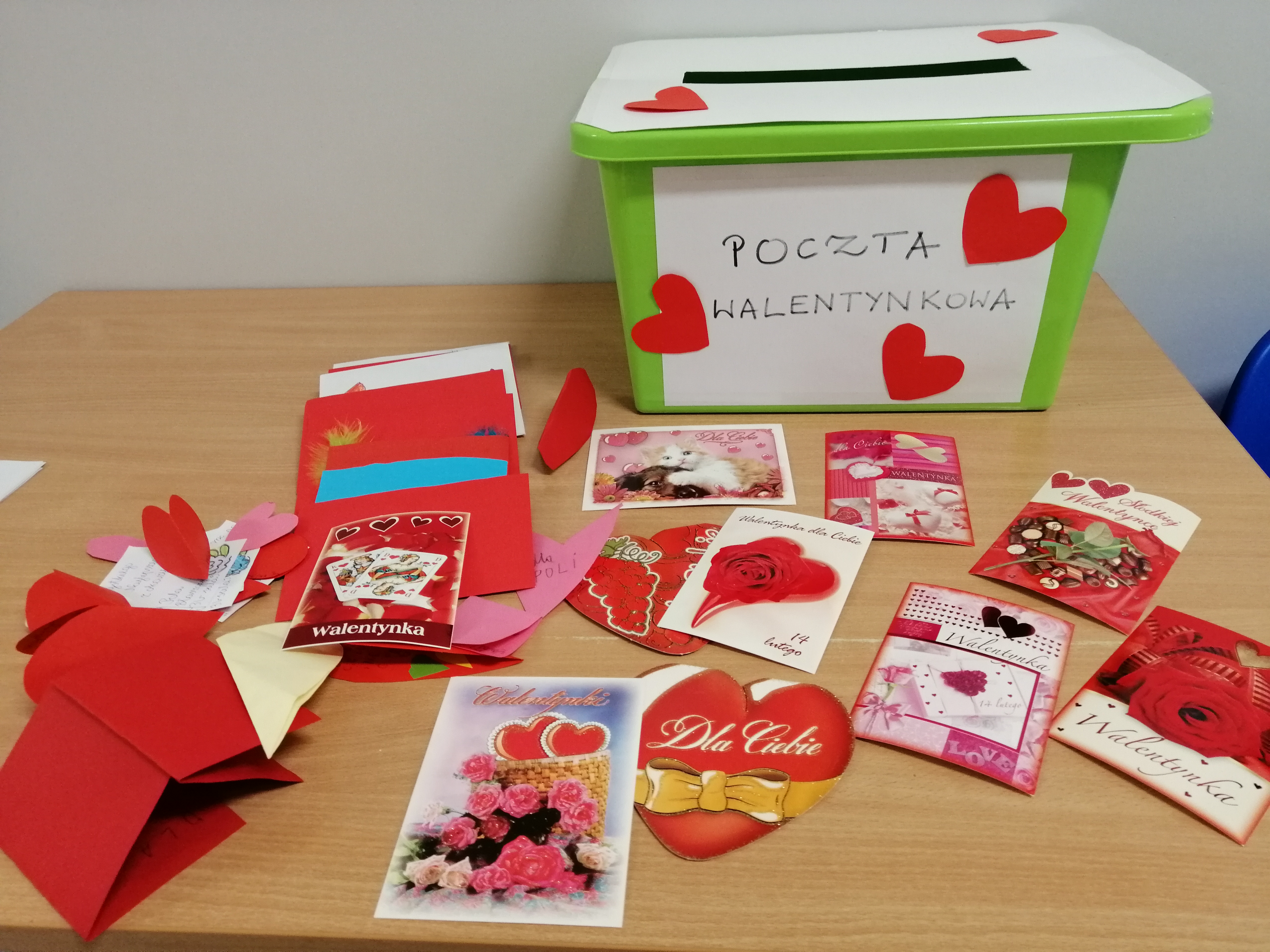 Dziękujemy za uwagę